Johannesburg – Soccer World Cup 2010
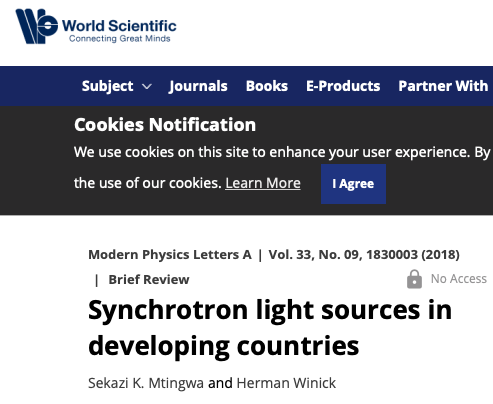 Update on the AfLS


AfLS History : 2 decades  AfLS
AfLS Motivations
Roadmap – Stories
Perspectives
Upcoming
https://www.worldscientific.com/doi/abs/10.1142/S0217732318300033
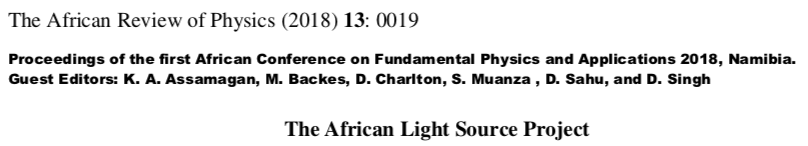 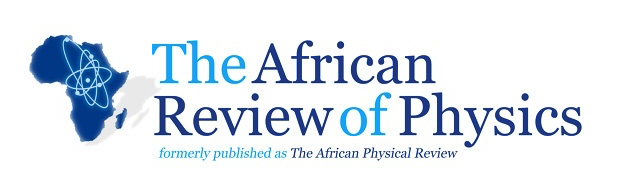 http://lamp.ictp.it/index.php/aphysrev/article/view/1610/586
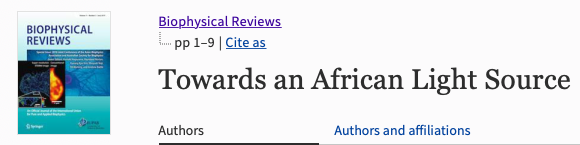 11-Nov-2019
The African Light Source : SA-ESRF-2019
1
What is a synchrotron
Johannesburg – Soccer World Cup 2010
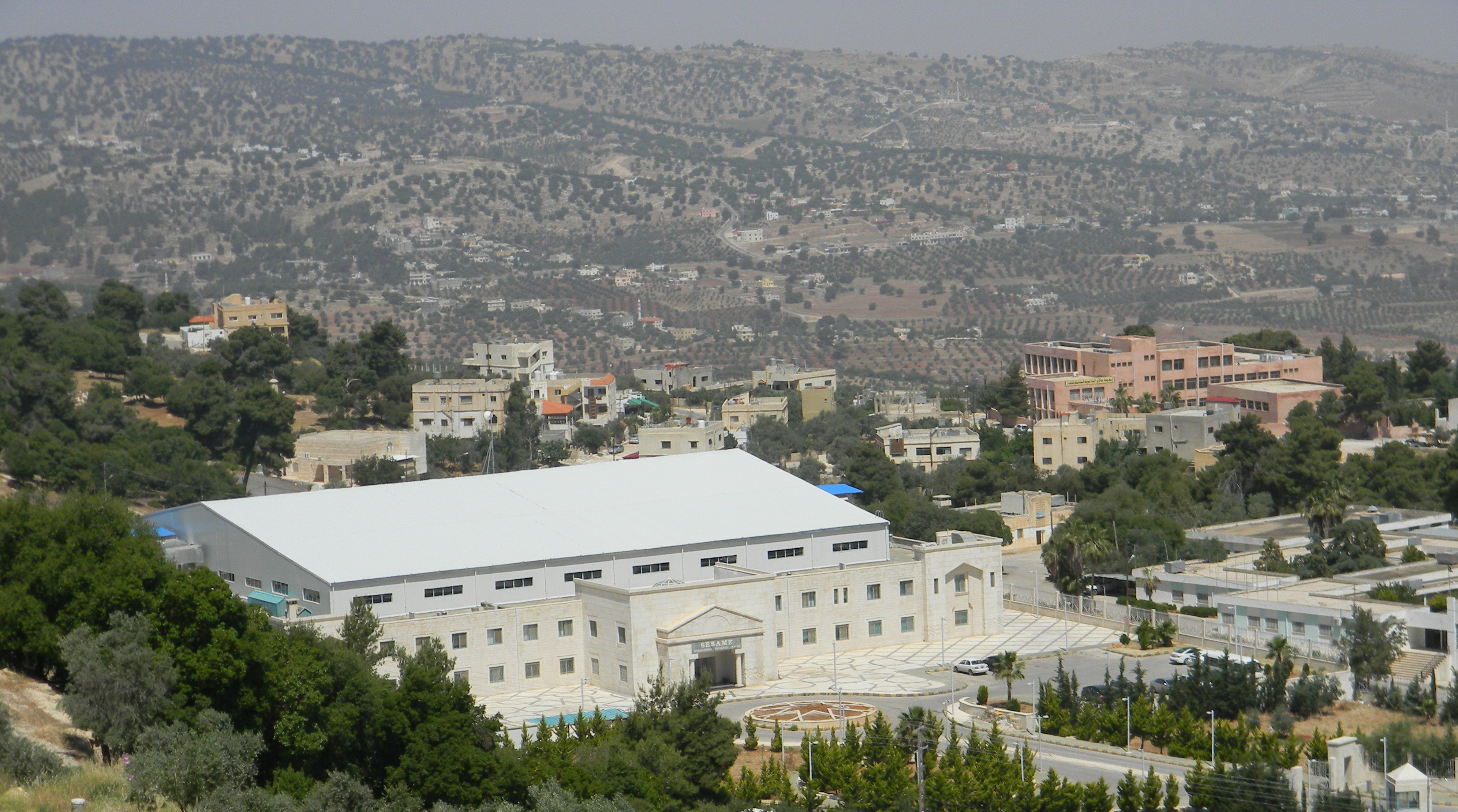 SESAME in the Middle East
Egypt is the first African country to have country-based membership of an international light source. It participates as a member of SESAME along with the Middle East countries of Cyprus, Iran, Israel, Jordan, Pakistan, the Palestine and Turkey
11-Nov-2019
The African Light Source : SA-ESRF-2019
2
What is a synchrotron
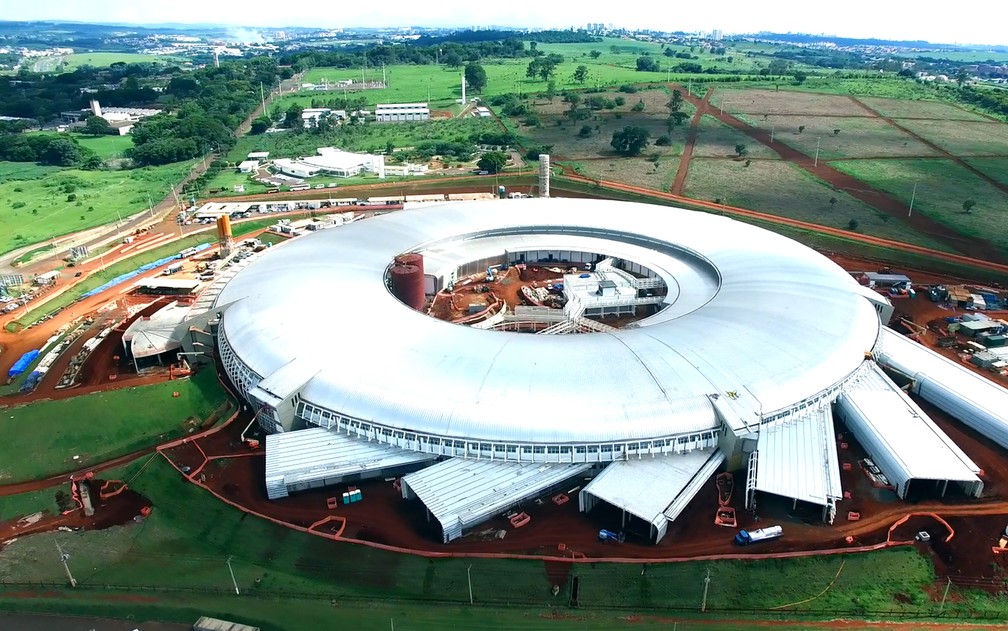 Sirius in Brazil
90% local manufacture
11-Nov-2019
The African Light Source : SA-ESRF-2019
3
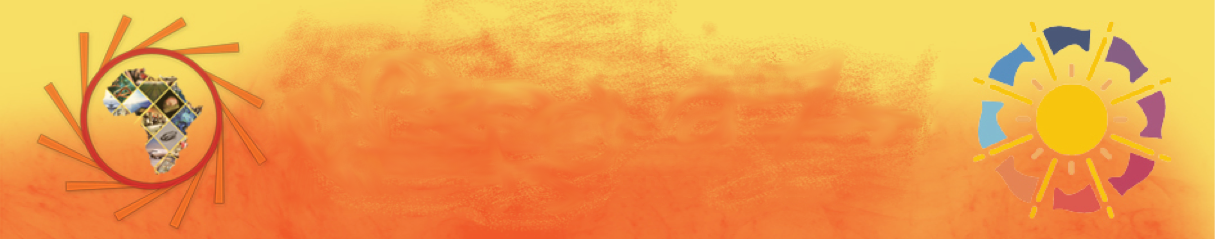 The African Light Source 
Project
Socio-economic benefits
Boost African Scientific Research, Research Capacity (Continent, regions, Institutes), Capacity Building - African Science Renaissance 
Global Research Community
Tackling Diseases (Malaria, TB, Aids, Ebola ....)
Unique African Research Opportunities attracting international collaboration : Energy opportunities, African Environment, Cradle of Humankind, Cradle of Culture, Mineral beneficiation, Agriculture.
Mobility, Conferences, Schools, International Mentoring partnerships in student training, Regional Centres of Excellence, Local feeder instrumentation
Build Research capacity in Industry, competitive industry
Science for Peace (eg CERN, SESAME) 
Return of the African Science Diaspora  - new opportunities for young excellent scientists
For African countries to take control of their destinies and become major players in the international community
11-Nov-2019
The African Light Source : SA-ESRF-2019
4
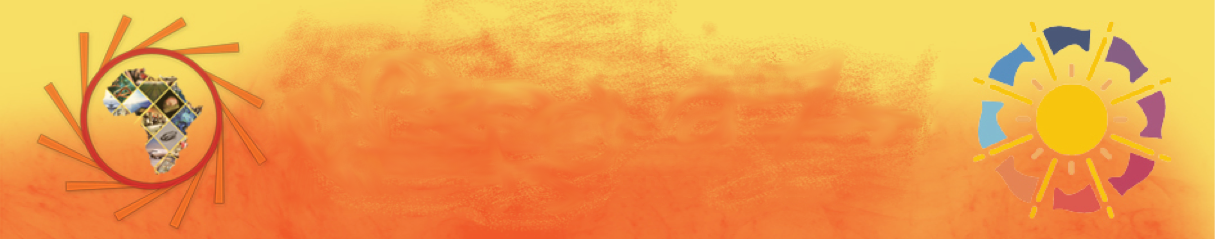 The African Light Source 
Project
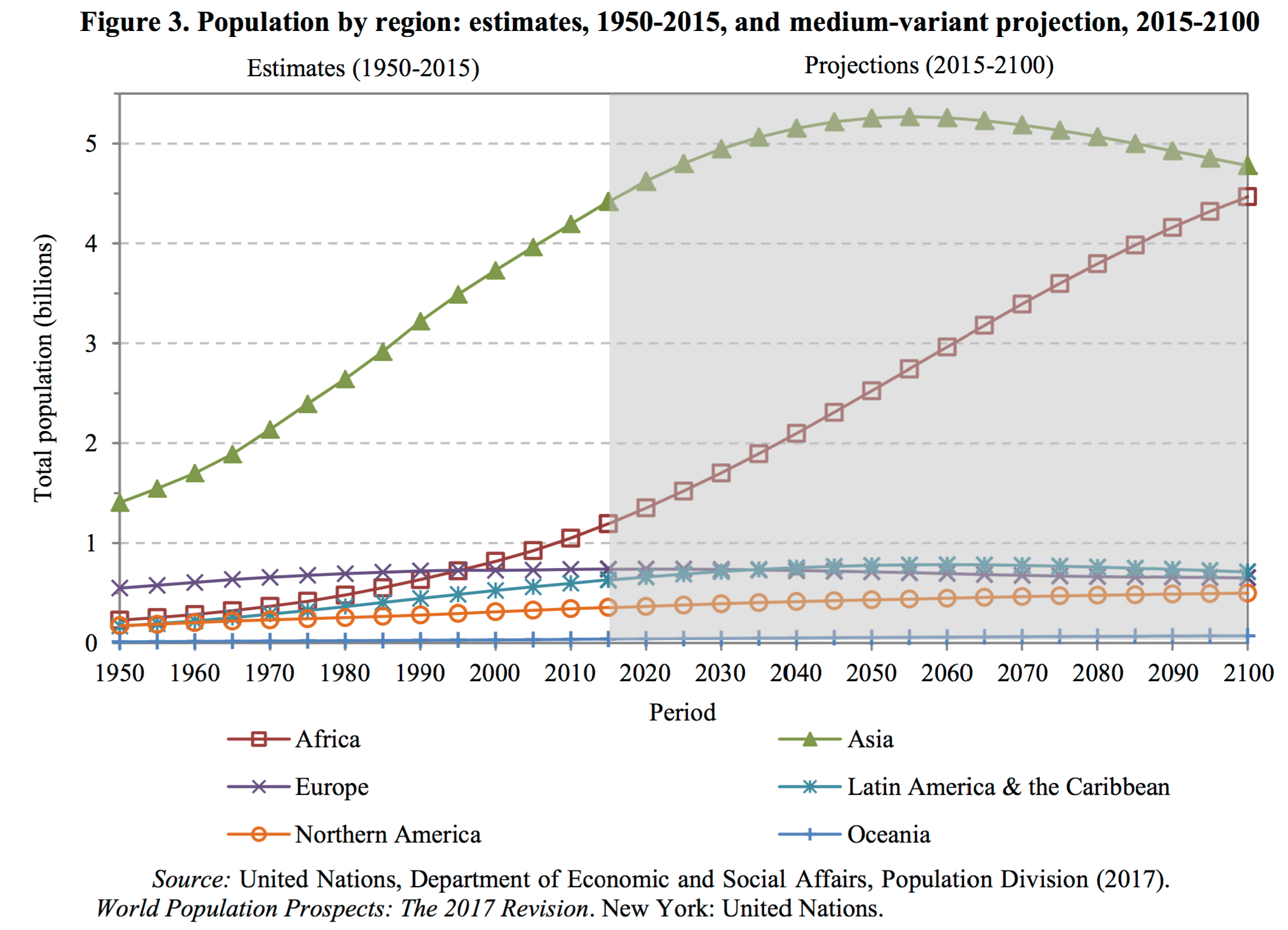 UN Report “World Population Prospects” (2017)
More than half of global population growth by 2050 will happen in Africa
This means a lot of young people, and points to an urgent need for human capacity building
Africa
11-Nov-2019
The African Light Source : SA-ESRF-2019
5
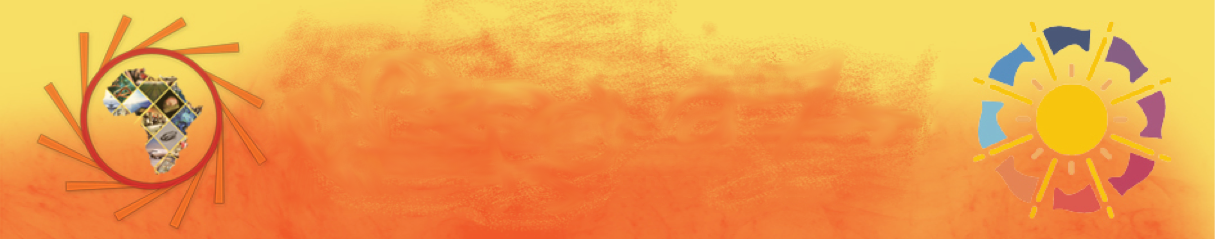 The African Light Source 
Project
Africa has 1.2 billion people
169 scientists per million people (UNESCO Science Report 2015)

Italy : 2600/million
Germany : 7600/million

Africa needs at least  ……
                 1 000 000 scientists               to get 1/6 of <1st world>
11-Nov-2019
The African Light Source : SA-ESRF-2019
6
Example motivation based on Bio Science
Structural information helps to elucidate function, the mechanisms of enzymes  inspires the design of new drugs. 
Africa should lead research of this nature  cures for diseases of particular relevance to Africa
Synchrotrons are extremely important facilities for the imaging of bio-molecules. 
Development of 210 new drugs that depended on protein structural information [Westbrook et al. 2019]. 
Development of drugs for treating HIV-AIDS, [Wlodawer et al. 1998]. 
Listing of about drugs, their targets “Practical Fragments” Website [Prac. Frag 2018]. 
Development of new treatments for tuberculosis [Blundell 2017a ]. 
Interplay between academia and industry [Blundell 2017b].
11-Nov-2019
The African Light Source : SA-ESRF-2019
7
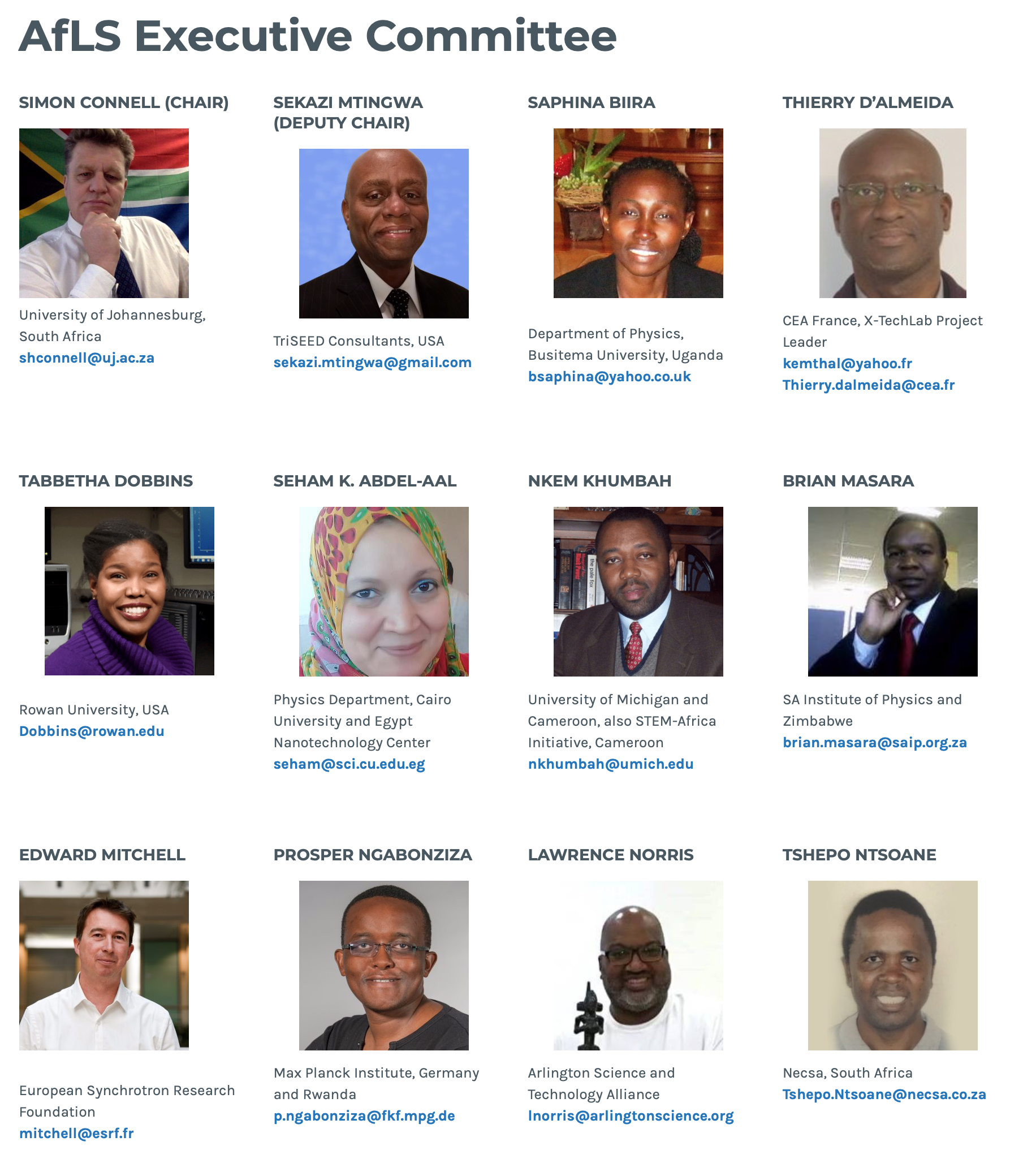 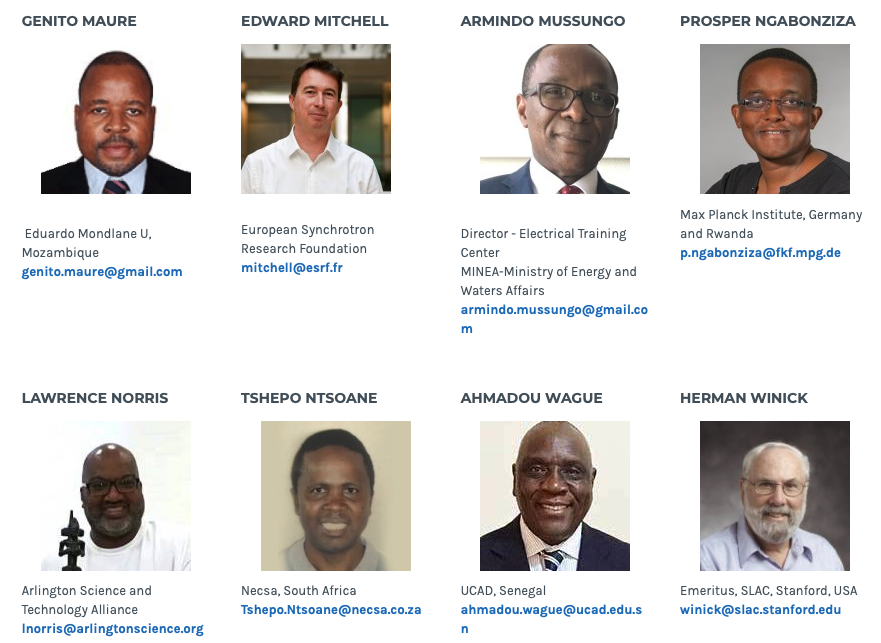 Visit us at : http://www.africanlightsource.org
11-Nov-2019
The African Light Source : SA-ESRF-2019
8
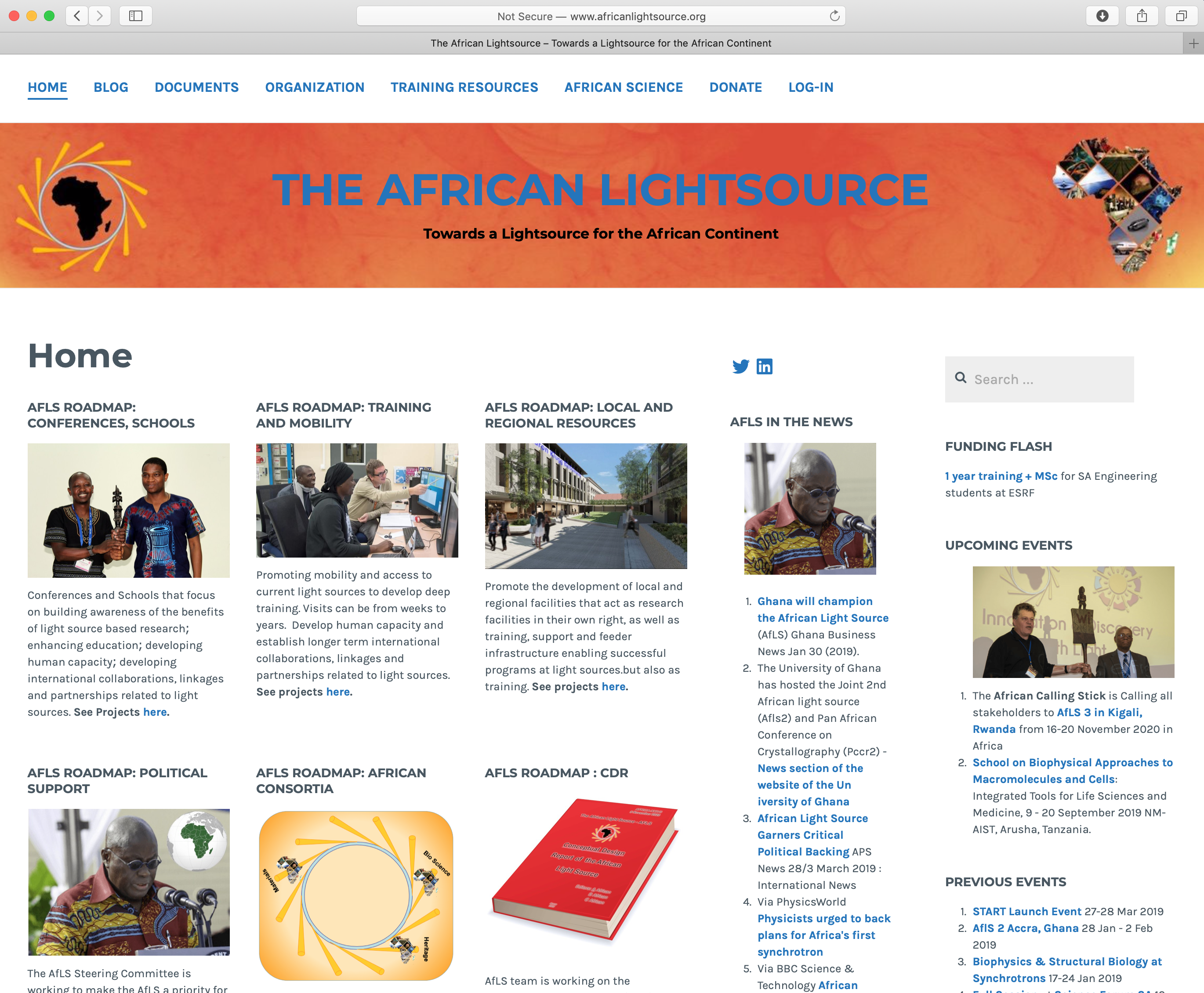 Visit us at : http://www.africanlightsource.org
11-Nov-2019
The African Light Source : SA-ESRF-2019
9
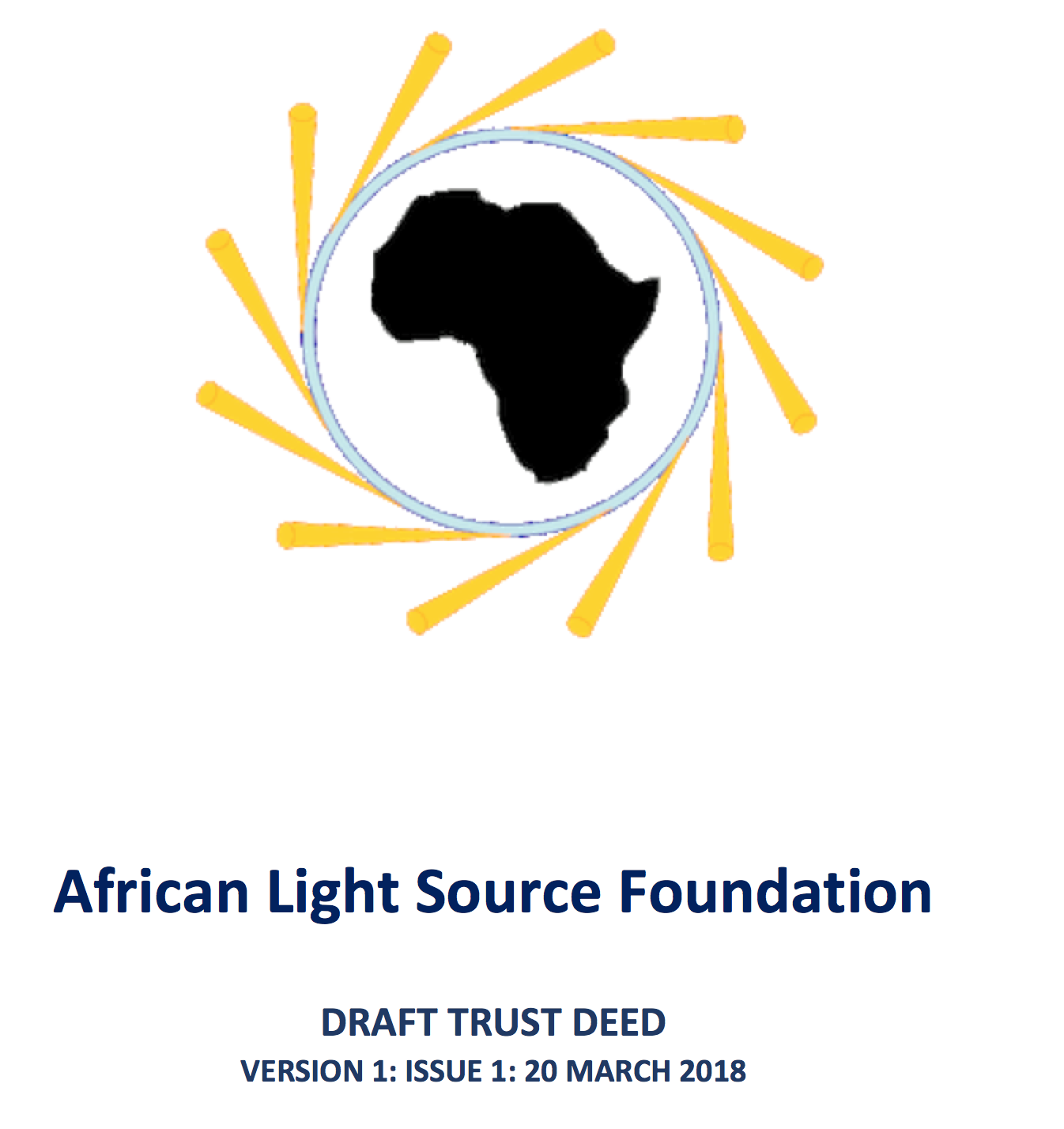 AfLS
Legal Entity
Registered as a Trust
With a Constitution 
Bank Account established
Receiving funds
Appointed Auditor
Access to staff (SAIP Exec Office)

Registration as a Public Benefit Organisation (PBO)
Special tax status
In progress
11-Nov-2019
The African Light Source : SA-ESRF-2019
10
AfLS meeting : 2016 Conference - Concrete outcomes. 


Grenoble Resolutions.
See http://events.saip.org.za/conferenceDisplay.py/getPic?picId=70&confId=61 
Terms of Reference.
See http://events.saip.org.za/conferenceDisplay.py/getPic?picId=67&confId=61 
Roadmap summary.
See http://events.saip.org.za/conferenceDisplay.py/getPic?picId=66&confId=61 
Steering Committee to drive this roadmap forward.
fully mandated
globally elected 
See https://docs.google.com/spreadsheets/d/1NlULgrE7Bu9t2aeiKIYd3zgFALoLbksfEFTqNC8p0q0/edit#gid=0
11-Nov-2019
The African Light Source : SA-ESRF-2019
11
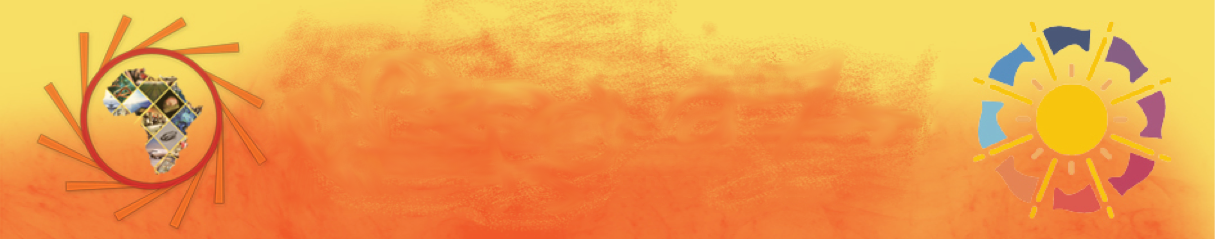 The African Light Source 
Project
Declaration and Action Plan 
1st African Higher Education Summit on Revitalizing Higher Education for Africa’s Future, 
10-12 March 2015, Dakar, Senegal.
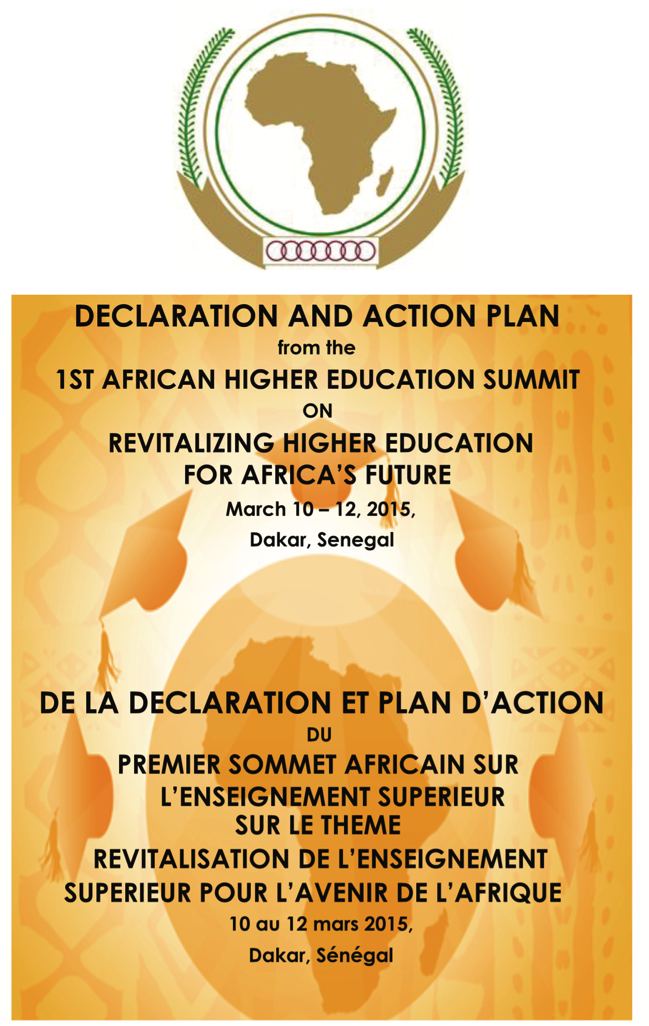 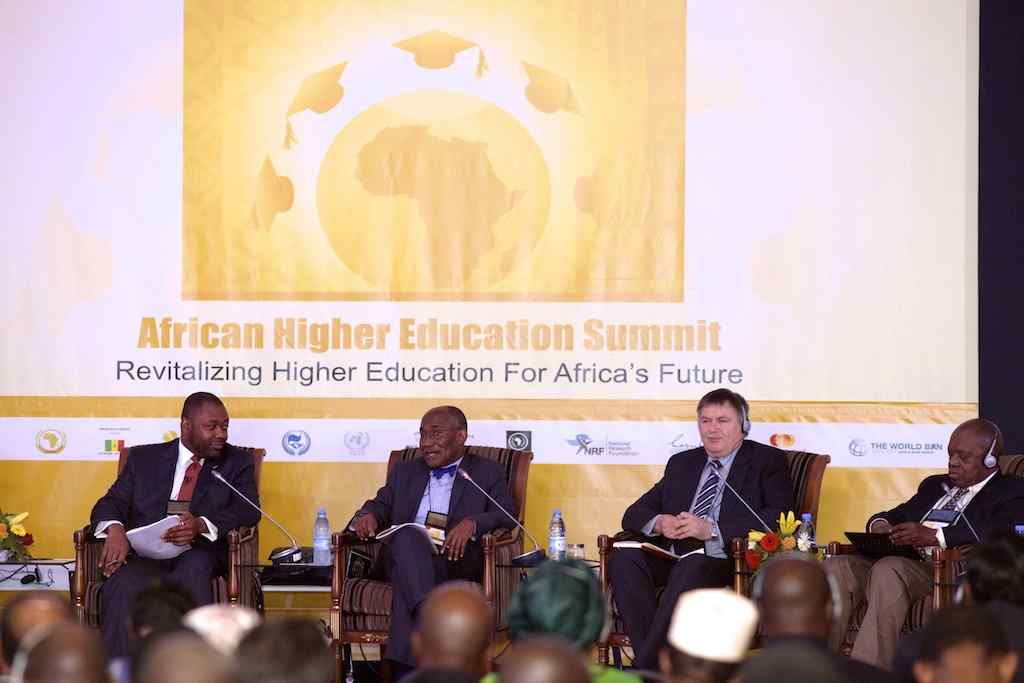 Article 5.3.2  p 22 : Recommends establishing a Synchrotron as a centralized African scientific facility.

Co written by 
Dr Nkem Khumbah,
STEM-Africa Initiative
11-Nov-2019
The African Light Source : SA-ESRF-2019
12
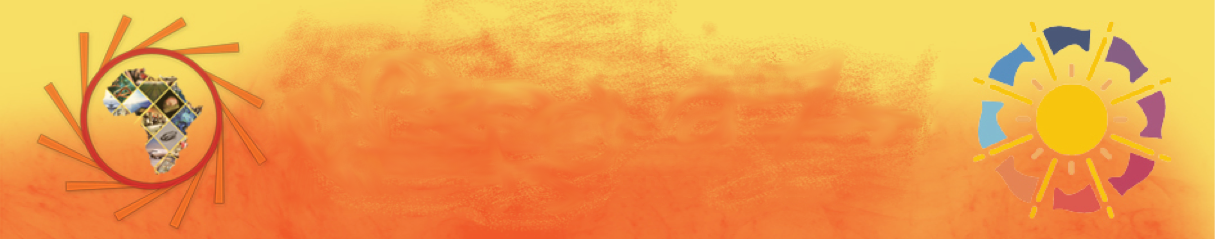 The African Light Source 
Project
Specialized Technical Committee on Education, Science and Technology
Africa Union : STC-EST
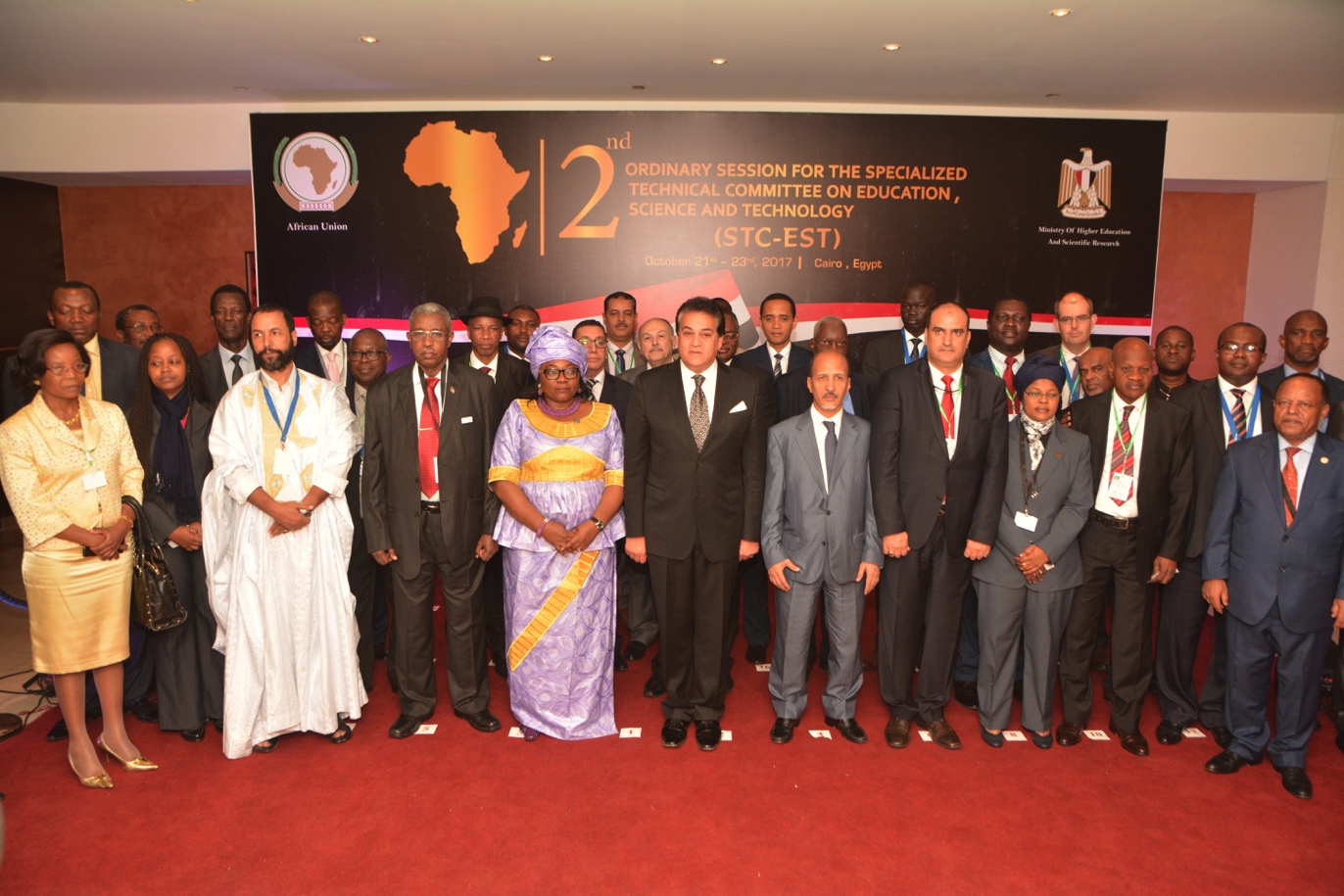 20 October 2017 Egypt 
H.E. Prof. Sarah Anyang Agbor
AU Commissioner for Human Resources, Science and Technology. 

African Academy of Science
President Prof. Felix Dapare Dakora
Presentation on African Light Source
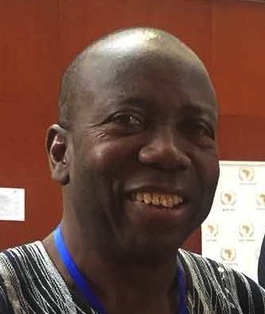 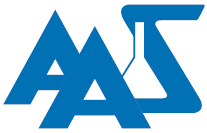 11-Nov-2019
The African Light Source : SA-ESRF-2019
13
AfLS at the AU : Jan 2018
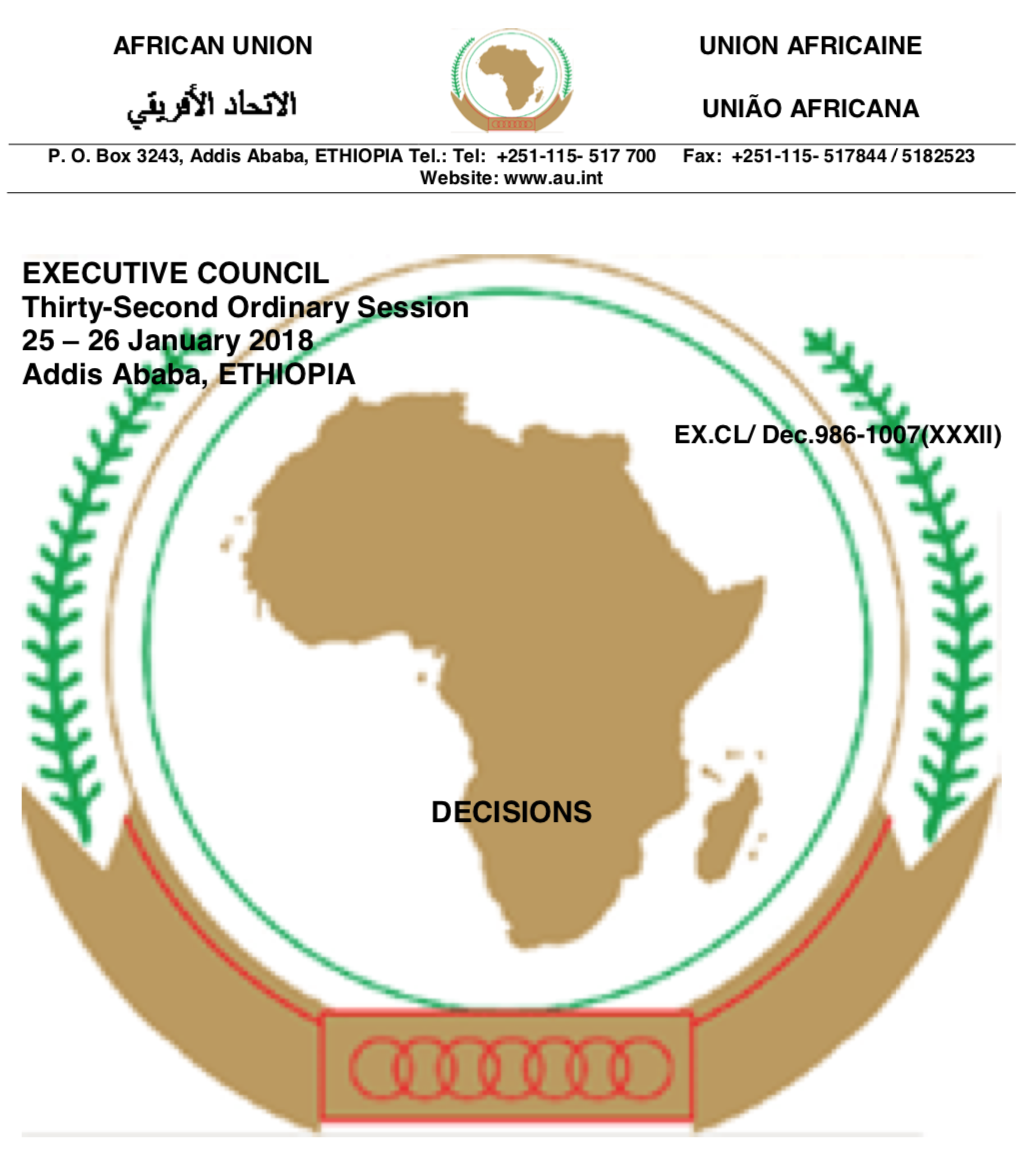 DECISION ON THE REPORTS OF THE 
SPECIALISED TECHNICAL COMMITTEES (STCs) 


The Executive Council, 

C. STC ON EDUCATION, SCIENCE AND TECHNOLOGY

CALLS UPON Member States to support the Pan-African Synchrotron Initiative;
11-Nov-2019
The African Light Source : SA-ESRF-2019
14
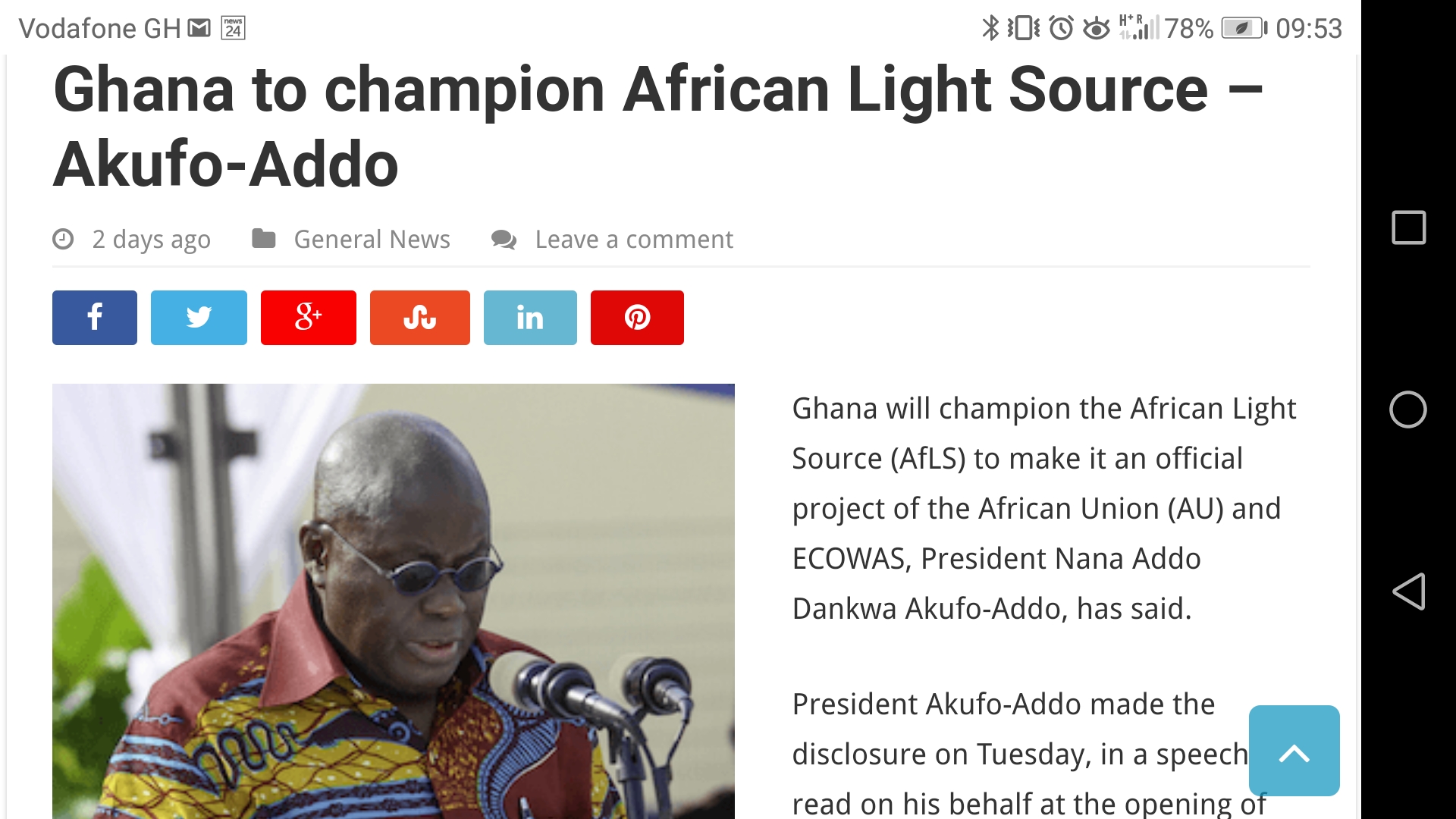 11-Nov-2019
The African Light Source : SA-ESRF-2019
15
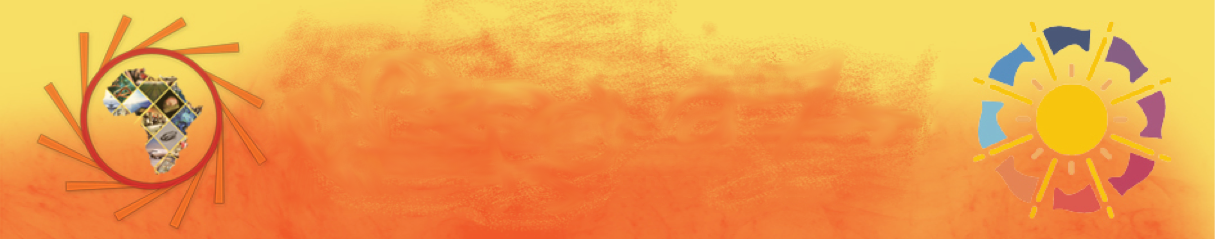 The African Light Source 
Project
Recent AfLS Events
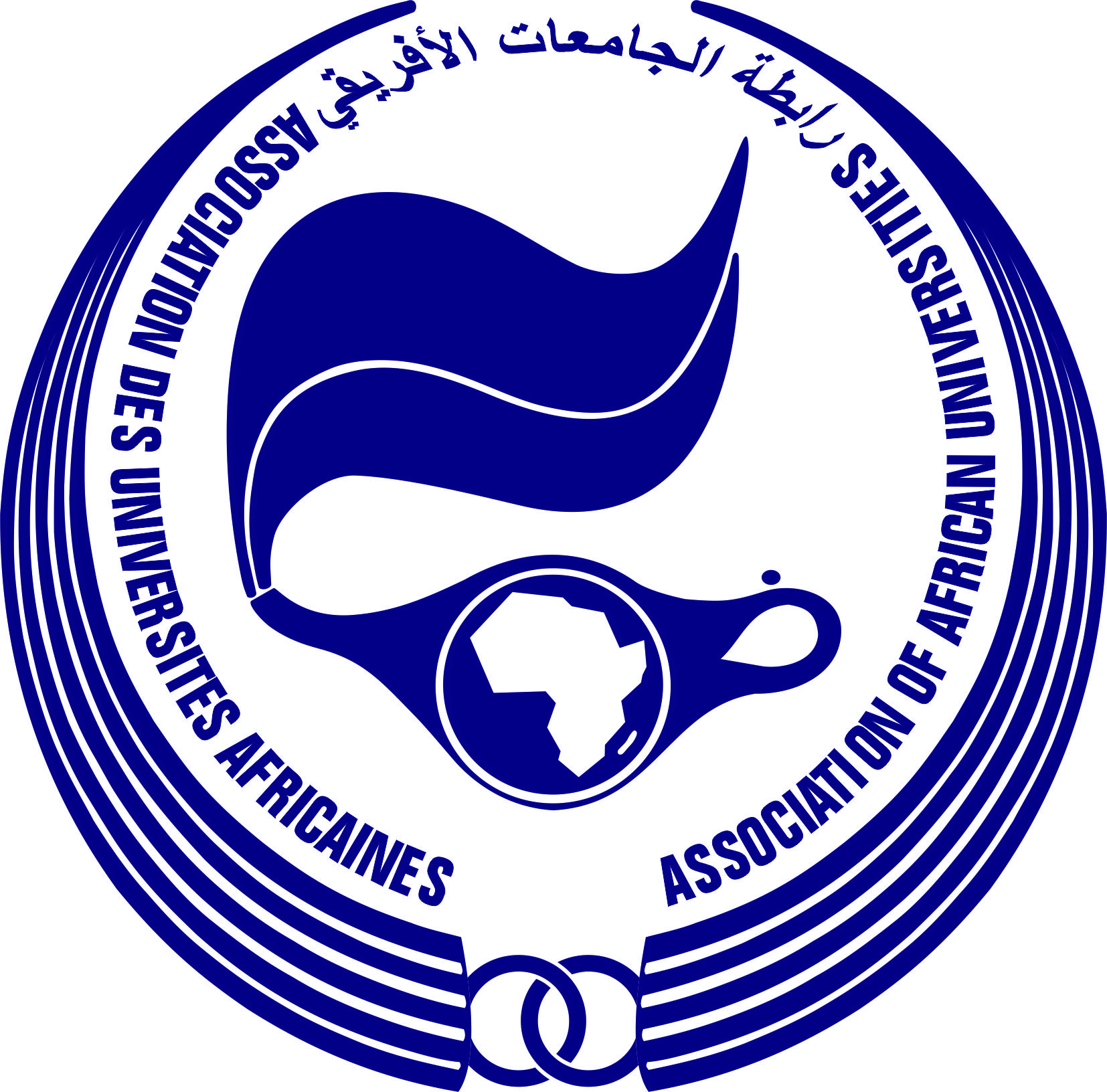 AfLS : Plenary Session at COREVIP 2019

The AfLS was endorsed in a Conference Resolution
Proceeding to develop MoU for Formal Collaboration
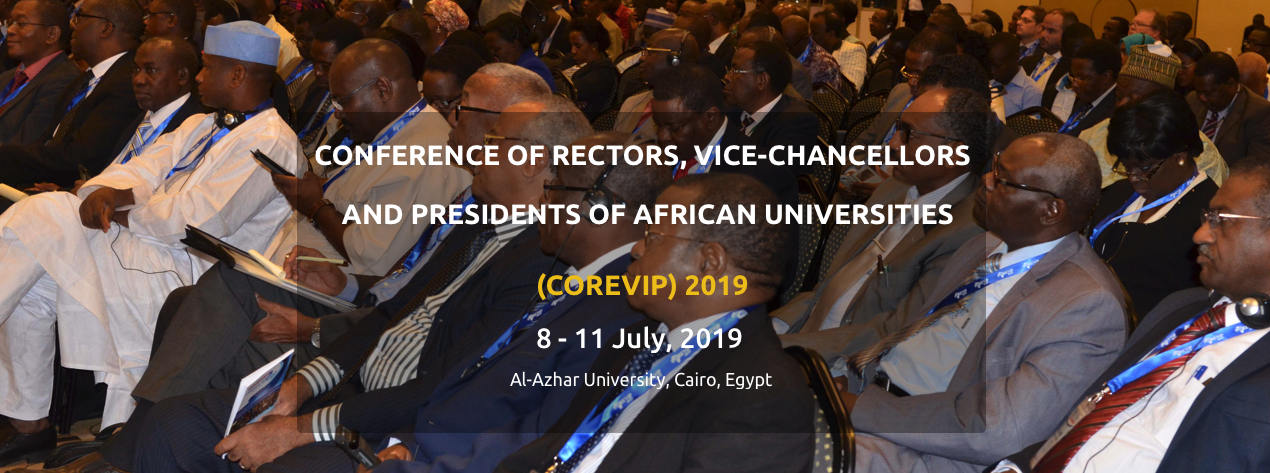 11-Nov-2019
The African Light Source : SA-ESRF-2019
16
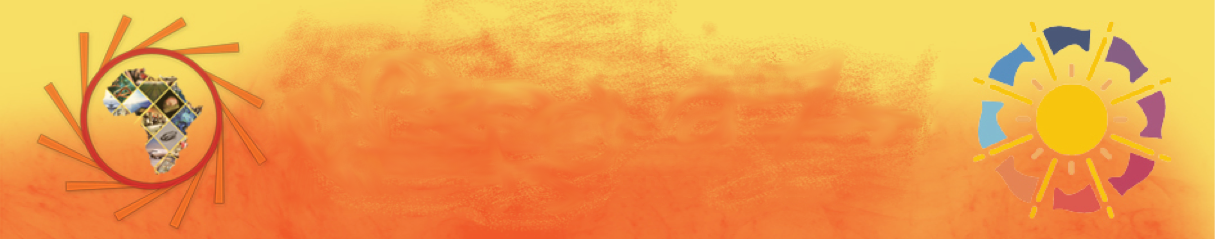 The African Light Source 
Project
AfLS and LS world wide
Long history of association of many synchrotrons with AfLS

ESRF, SESAME, Elettra, Alba, SOLEIL, Diamond, Sirius and UVX, DESY, LNLS, CHESS, SLAC, SPRING8, Taiwan, ALS, CANDLE, APS, …. (others too, and no particular order)

AfLS encourages connections that enhance its vision to all.

Driven by :
Bottom up (scientists, collaborations, training, history ….)
Top Down (strategy and policy
11-Nov-2019
The African Light Source : SA-ESRF-2019
17
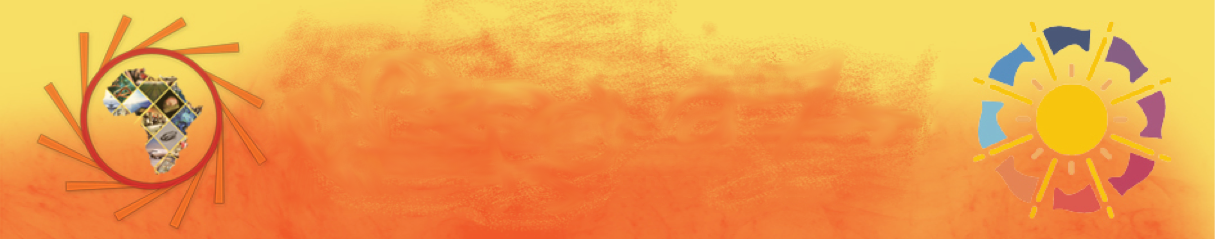 The African Light Source 
Project
CDR for AfLS
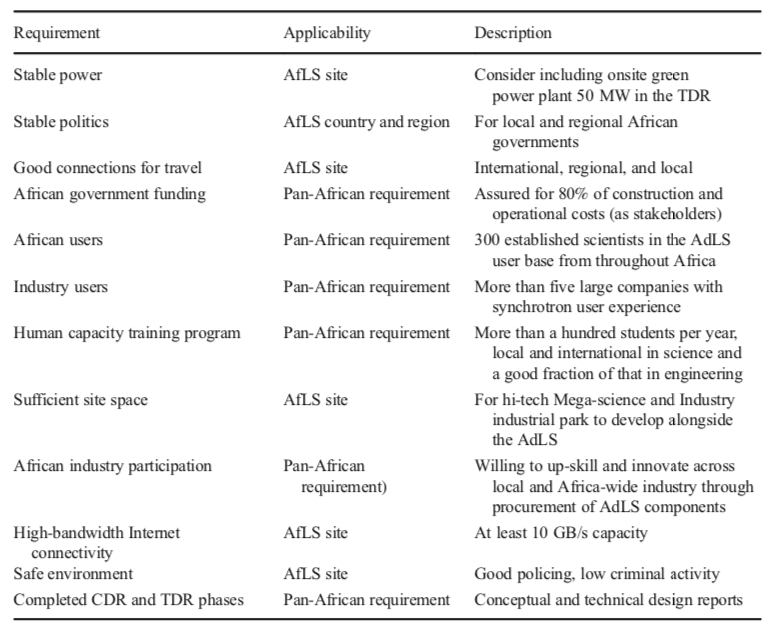 The AfLS should be seen in the context of
 
Pan Africanism
Science as a Global Endeavour
Science for Development
Science for Innovation
Innovation for Wealth Generation
Decolonisation of Africa
Massive training
Africa must sustain costs ($1Bn + $2BN over 20 years)  
Competitive machine (no pass-offs)
11-Nov-2019
The African Light Source : SA-ESRF-2019
18
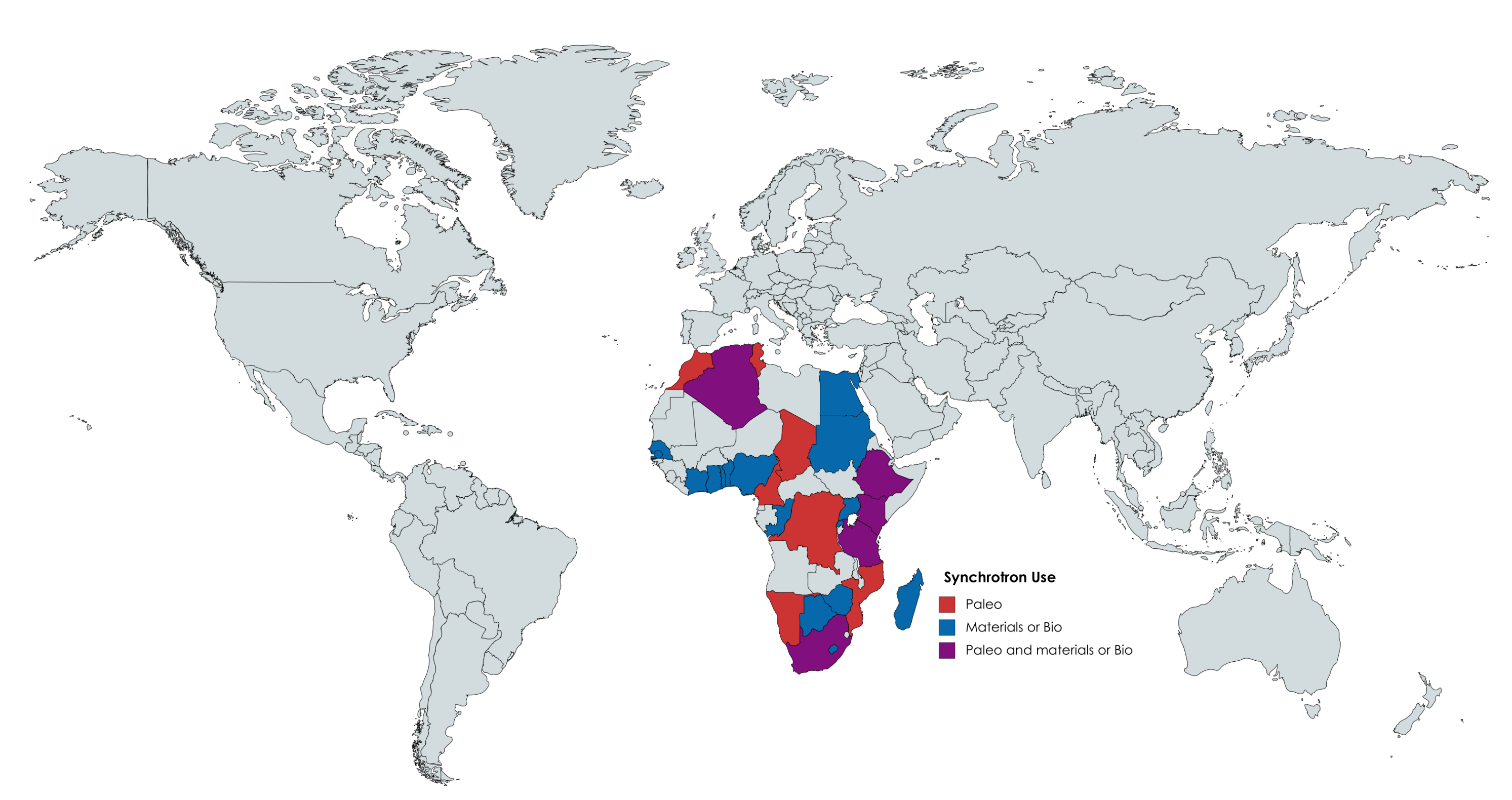 28/52 > 50%
PhD / Paper / Programme
11-Nov-2019
The African Light Source : SA-ESRF-2019
19
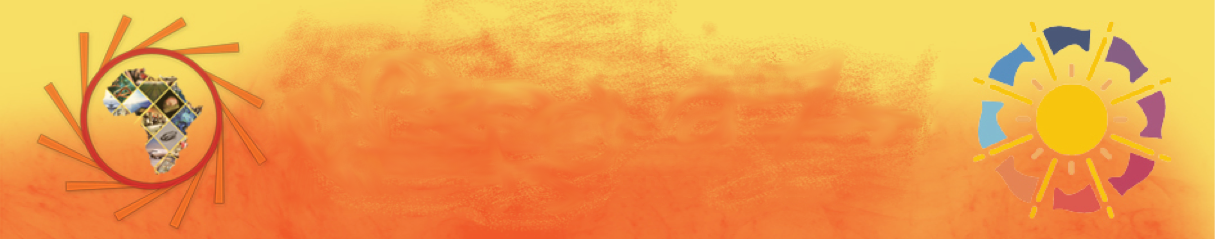 The African Light Source 
Project
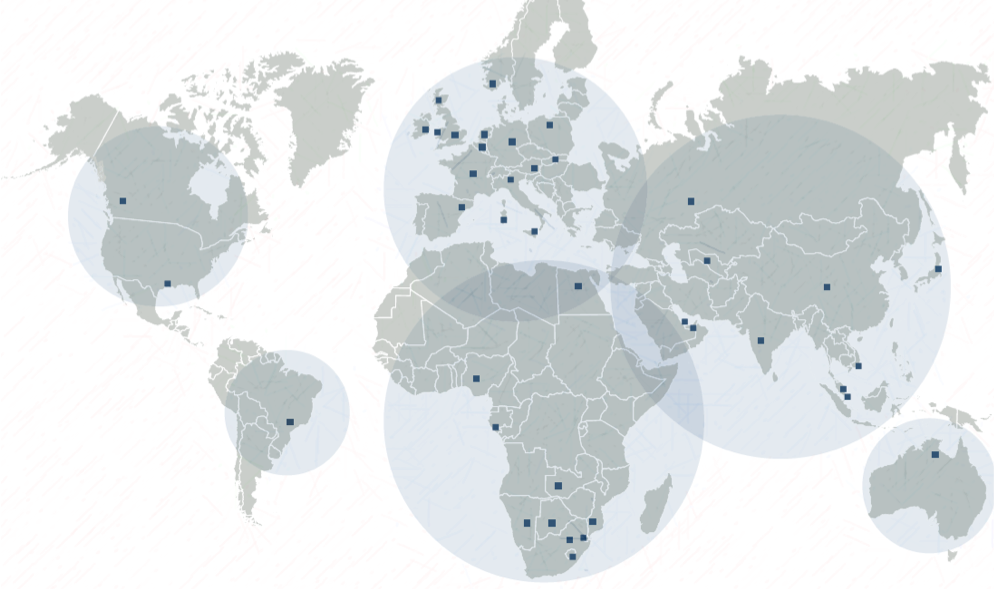 Example of African Industry : 
SASOL investment in R&D and HC
SASOL capacity, achievements in catalysis studies – local and at light sources
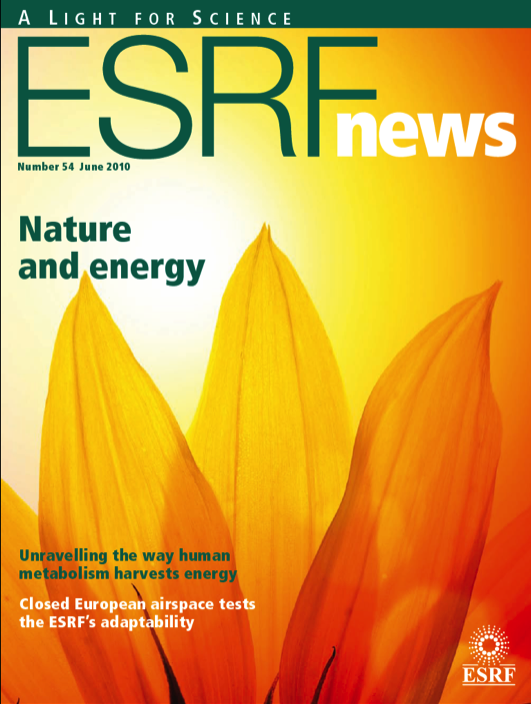 20
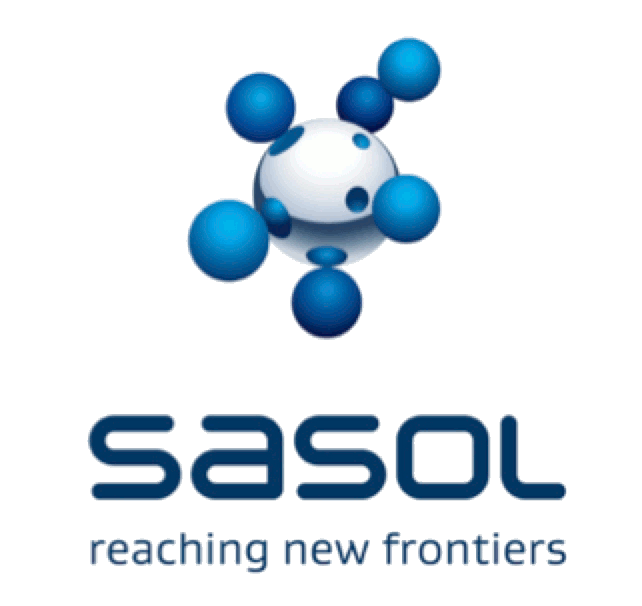 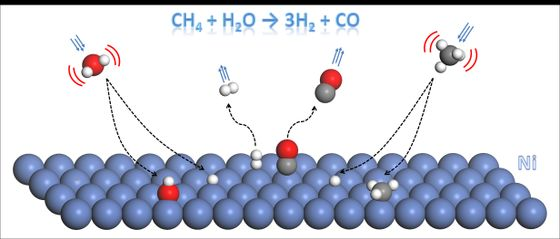 from Dr E du Plessis at AfLS2015
11-Nov-2019
The African Light Source : SA-ESRF-2019
20
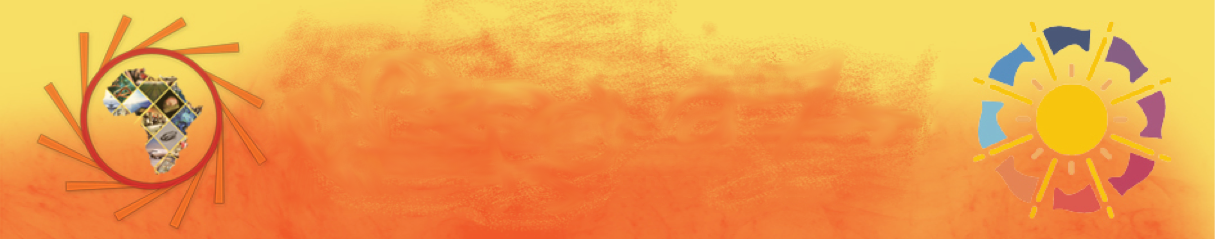 The African Light Source 
Project
Feeder Facilities
South Africa
Aaron Klug Centre, UCT, link, U Witwatersrand, U Free State, U Stellenbosch, iThemba

Benin, X-TechLab, Benin, link
Ghana,  U Ghana,  link

Côte d'Ivoire,  LaCPM, Universite Felix Houphouet Boigny, Abidjan, link
Senegal, Ziguinchor, link
Cameroon, Dschang, link
Kenya, Kenyatta University, link  
Tunisia 
Monastir, link, Nabuel, Tunisia, link 
Algeria, Constantine 1, link
Morocco
U Rabat,, link, El Jadida, Morocco, link , Agidir, Morocco, link
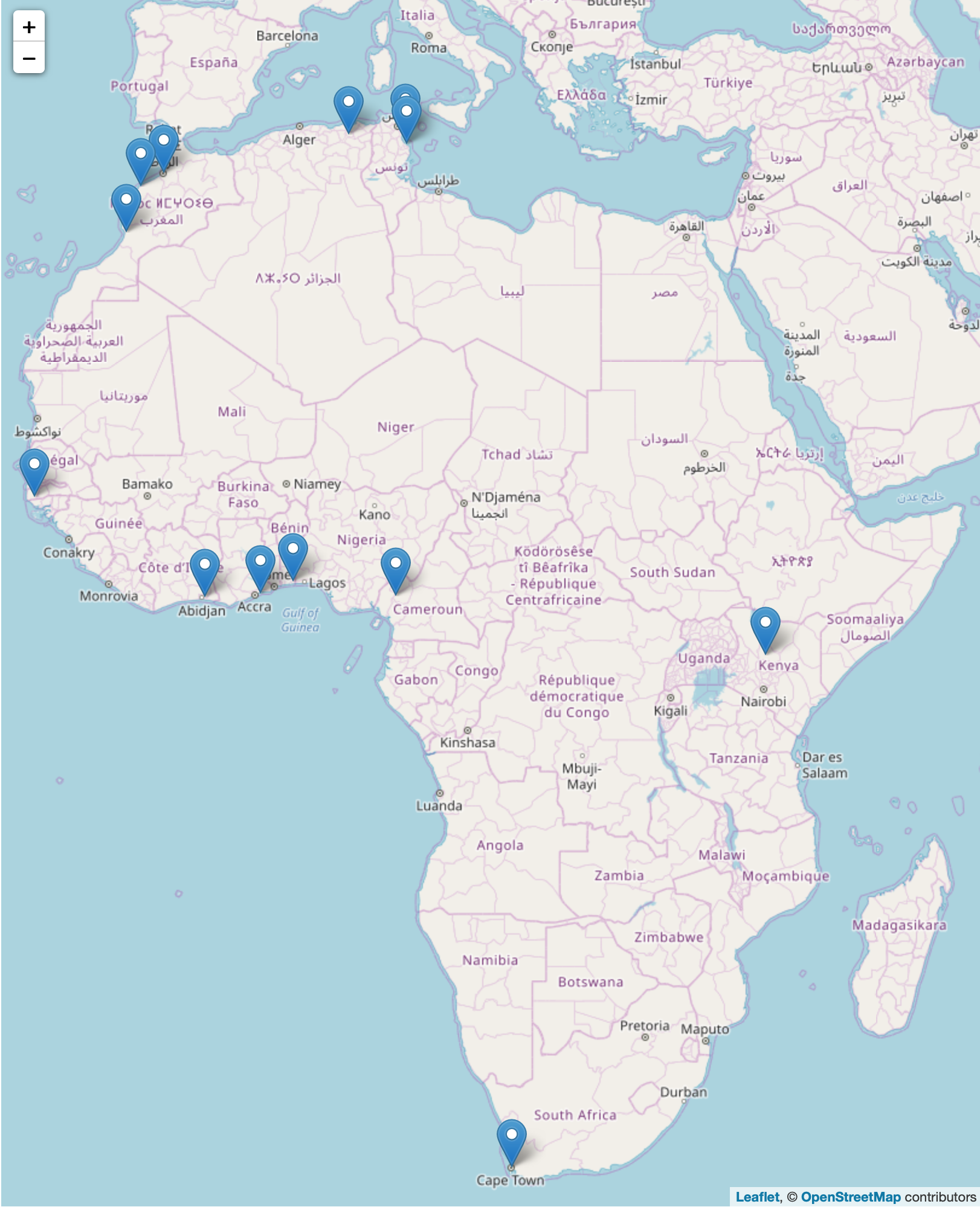 Significant facilities
IUCr OpenLab venues with facilities
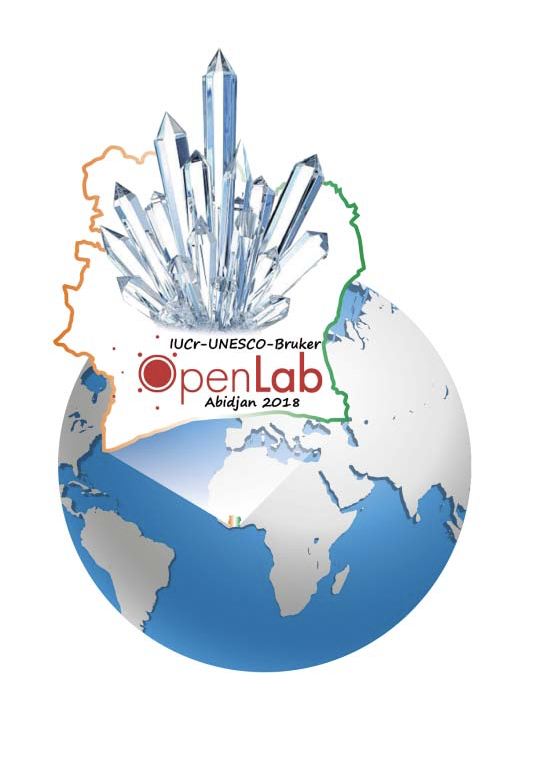 11-Nov-2019
The African Light Source : SA-ESRF-2019
21
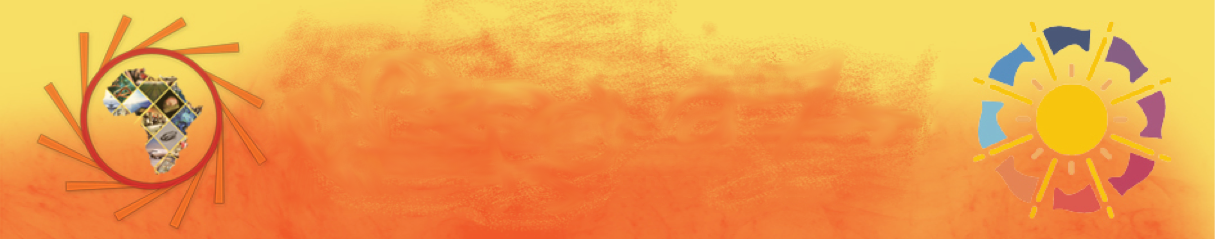 The African Light Source 
Project
Bio-Science Capacity in Africa
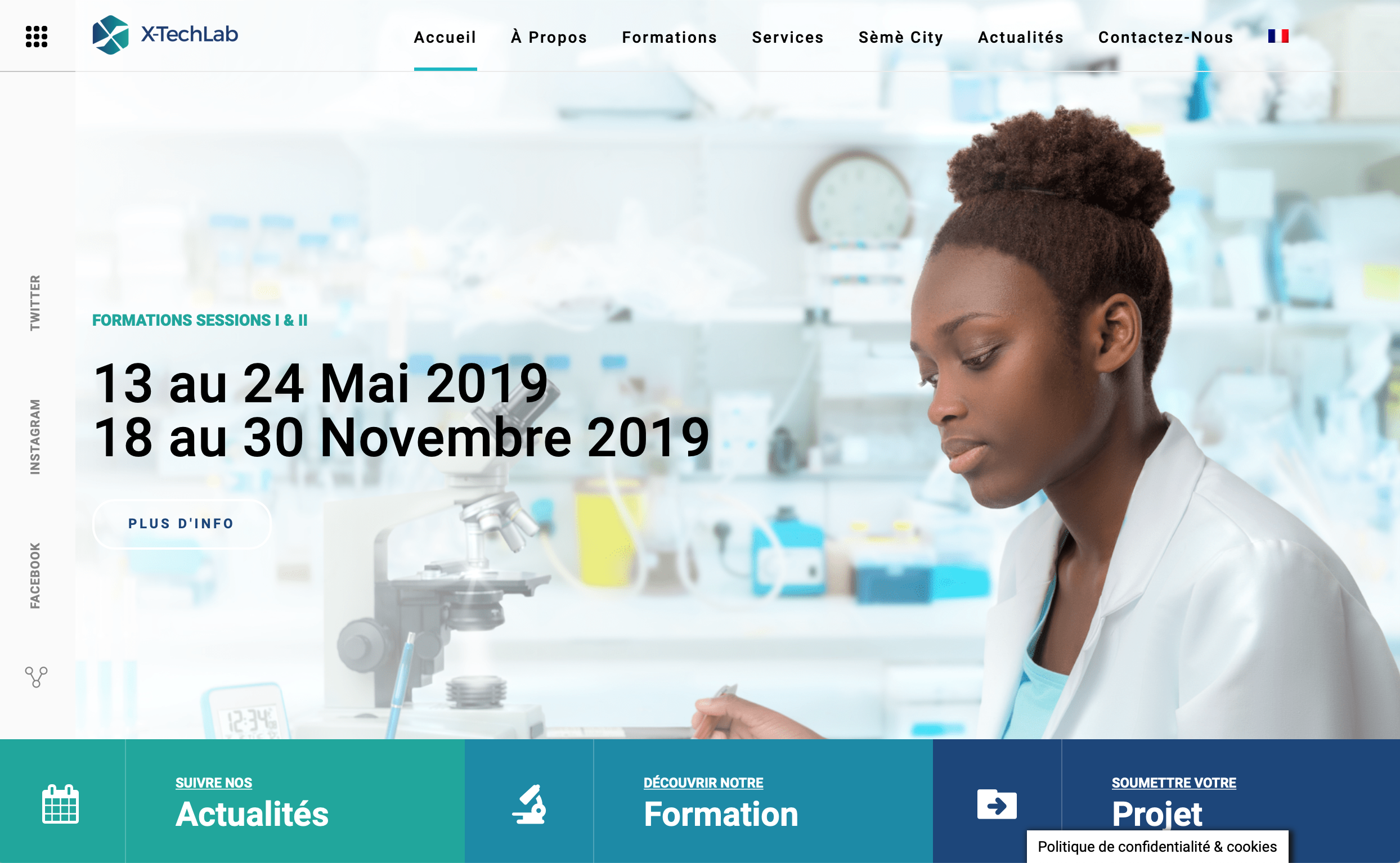 Example of a local facility growing into a regional facility
11-Nov-2019
The African Light Source : SA-ESRF-2019
22
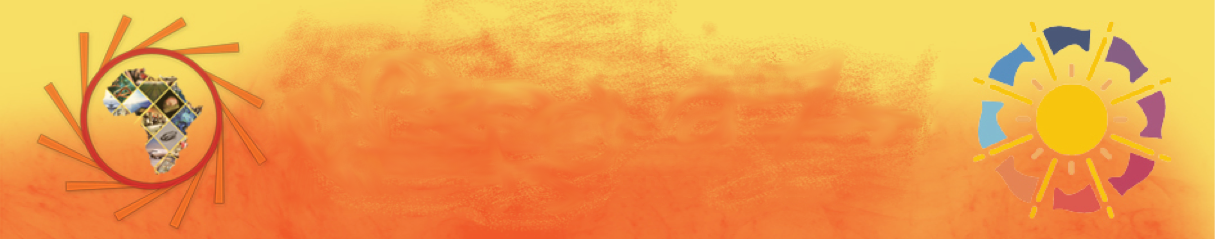 The African Light Source 
Project
Bio-Science Capacity in Africa
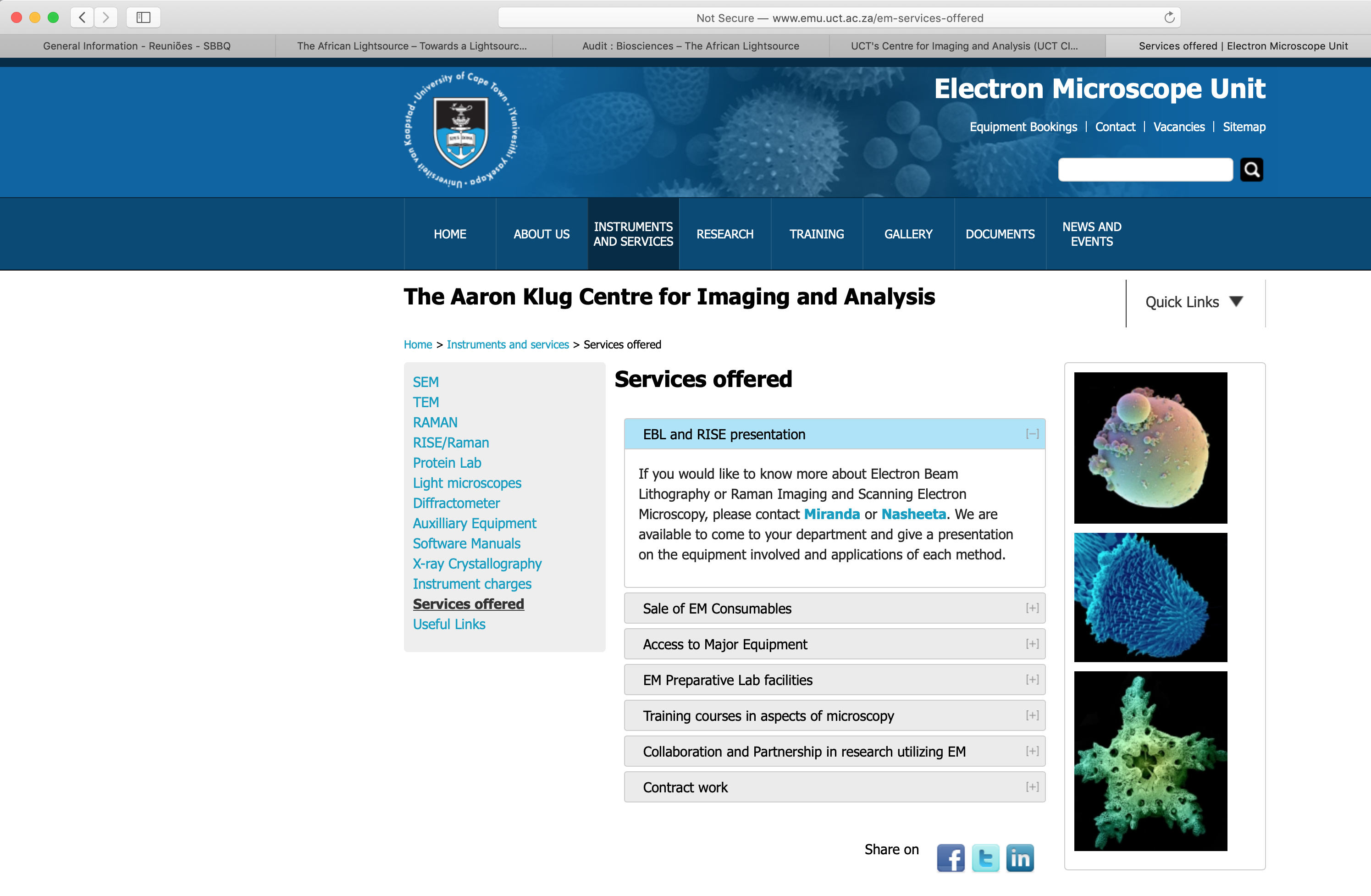 Example of a local facility growing into a regional facility
11-Nov-2019
The African Light Source : SA-ESRF-2019
23
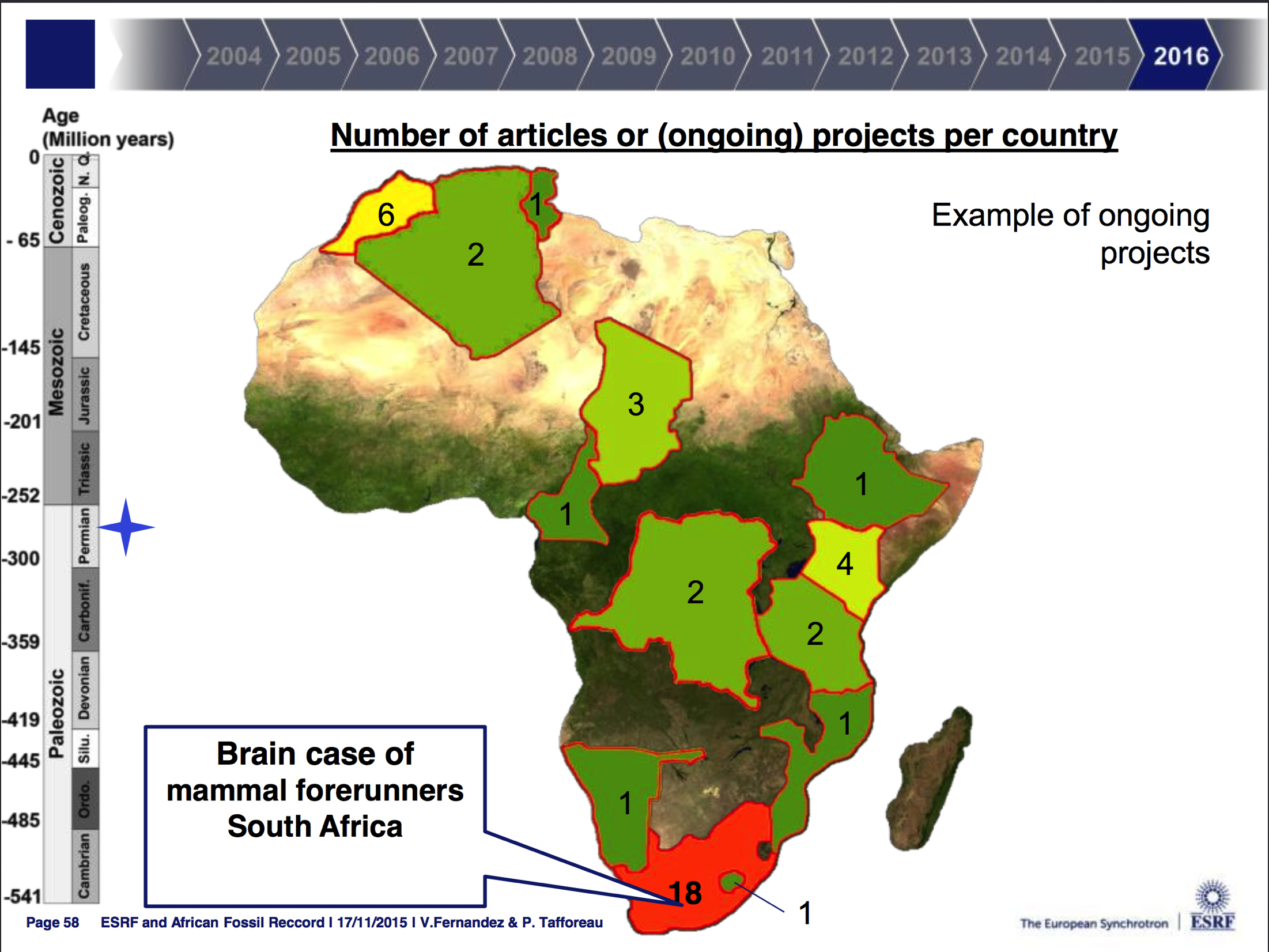 The African Light Source : SA-ESRF-2019
11-Nov-2019
24
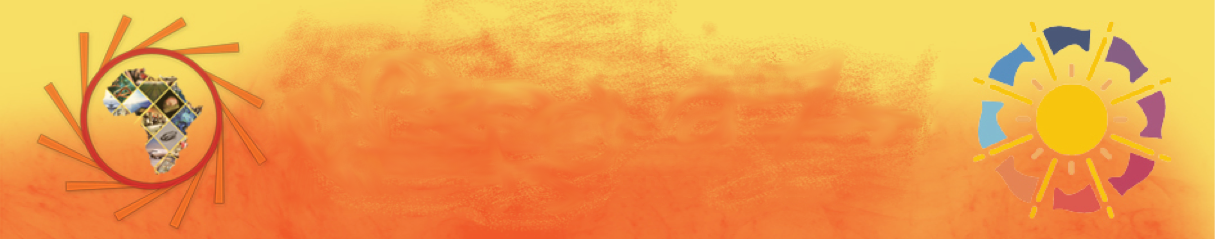 The African Light Source 
Project
Bio-Science Capacity in Africa
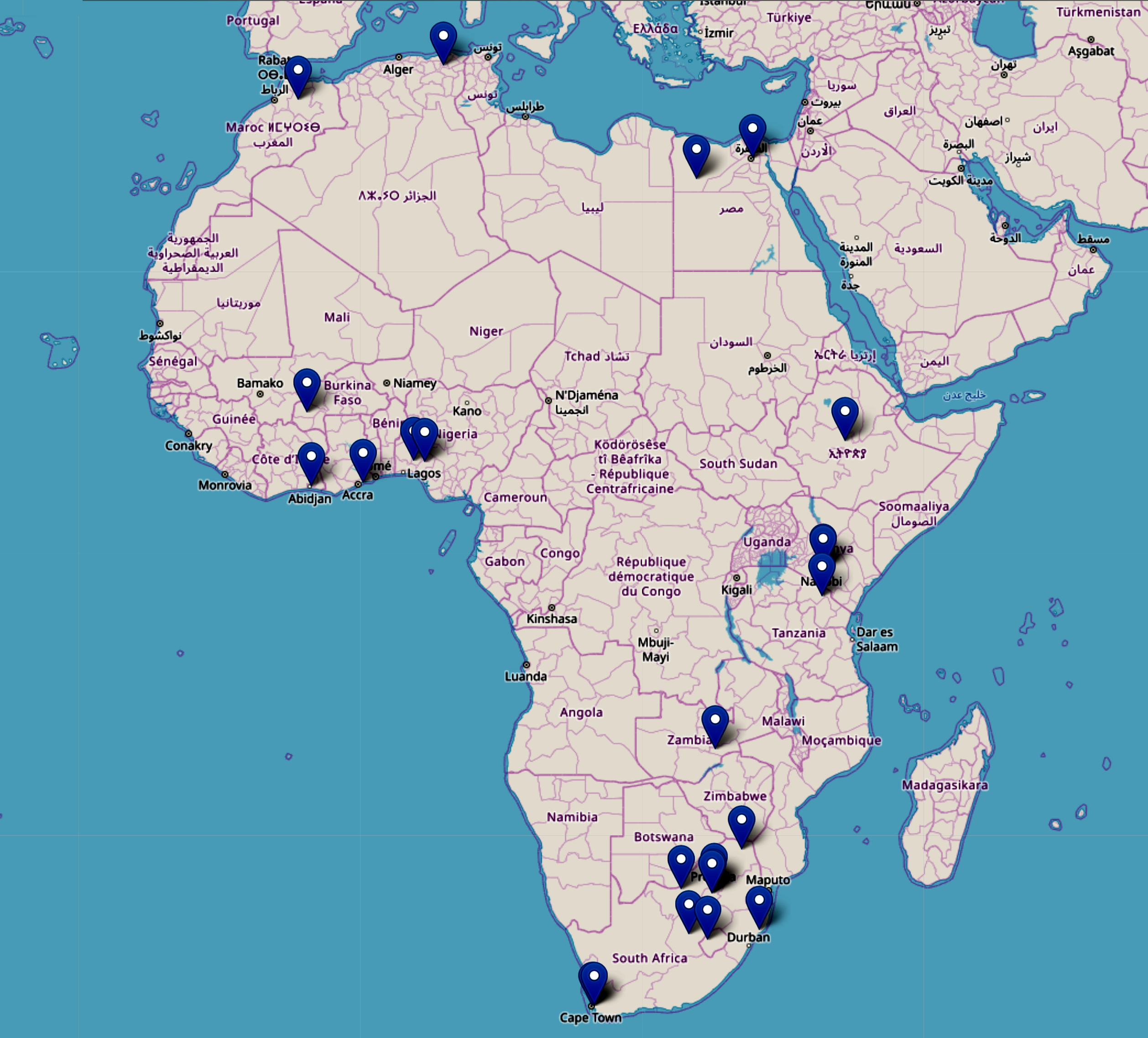 Ghana
	University of Ghana 
Zambia
	The University of Zambia 
Algeria
	Ecole Nationale Polytechnique de Constantine
Nigeria
	Federal University of Technology, Akure
	University Ile-Ife 	
Burkina Faso
	Institute of Research in Health Sciences, Burkina Faso
Morocco
	University Sidi Mohamed Ben Abdellah 
Ivory Coast
	Universite Felix Houphouet Boigny 
Egypt
	Helwan University, Ain Shams University
Lesotho
	National University of Lesotho
Ethiopia
	Addis Ababa University
11-Nov-2019
The African Light Source : SA-ESRF-2019
25
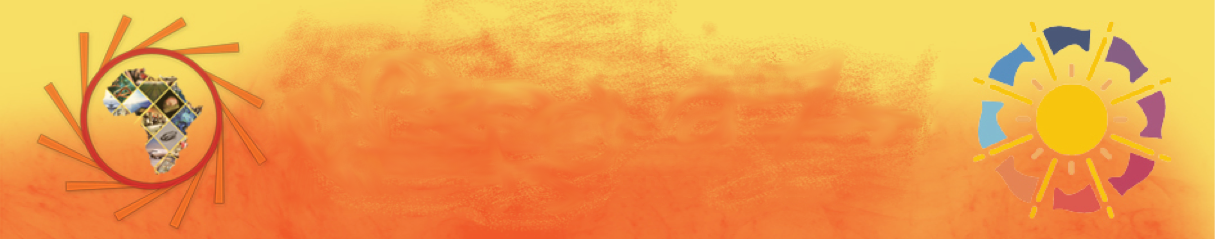 The African Light Source 
Project
Capacity in Africa
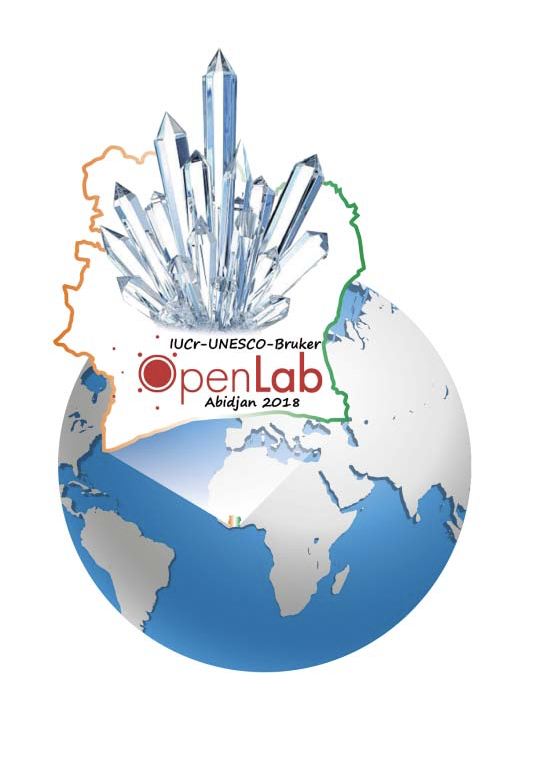 Several significant training interventions
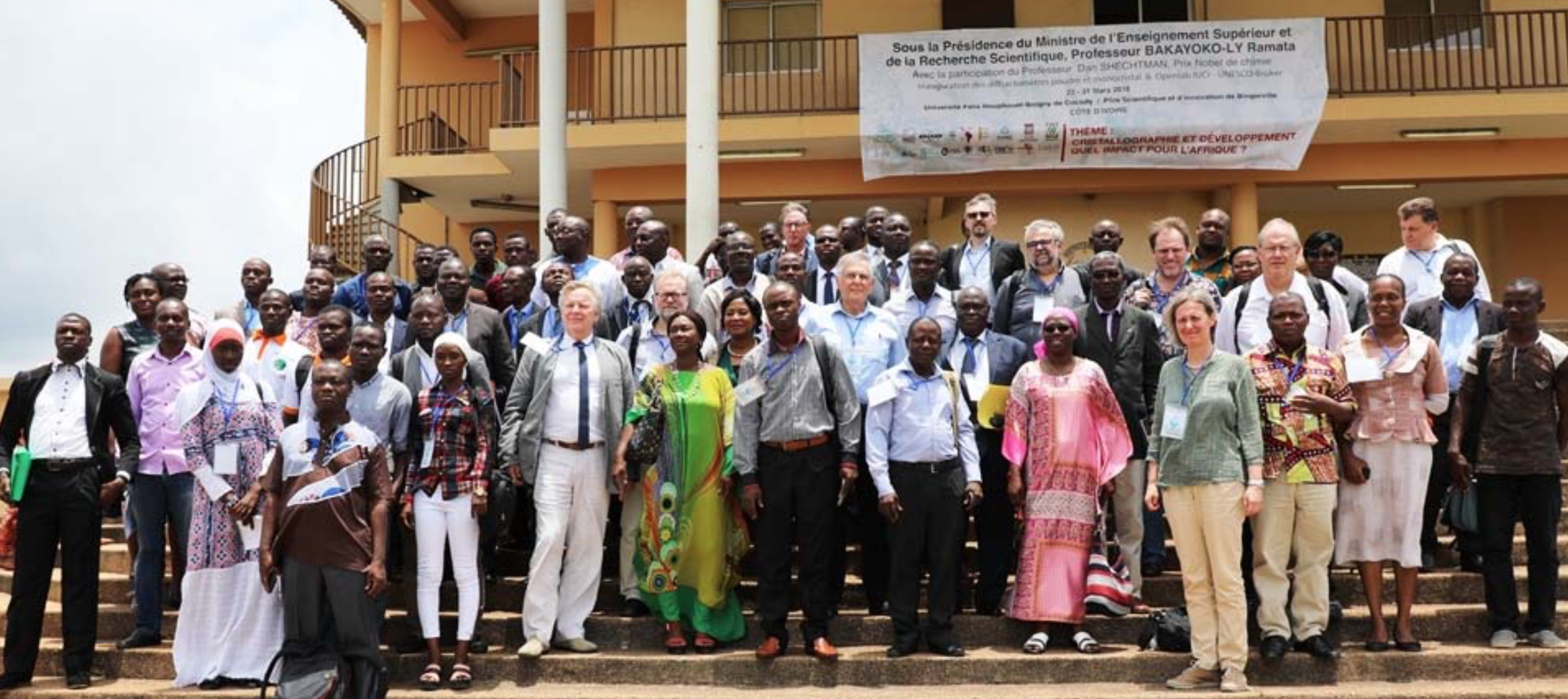 11-Nov-2019
The African Light Source : SA-ESRF-2019
26
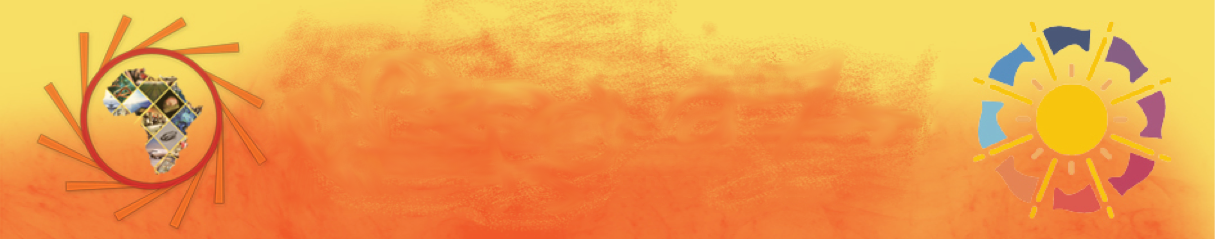 The African Light Source 
Project
Bio-Science Capacity in Africa
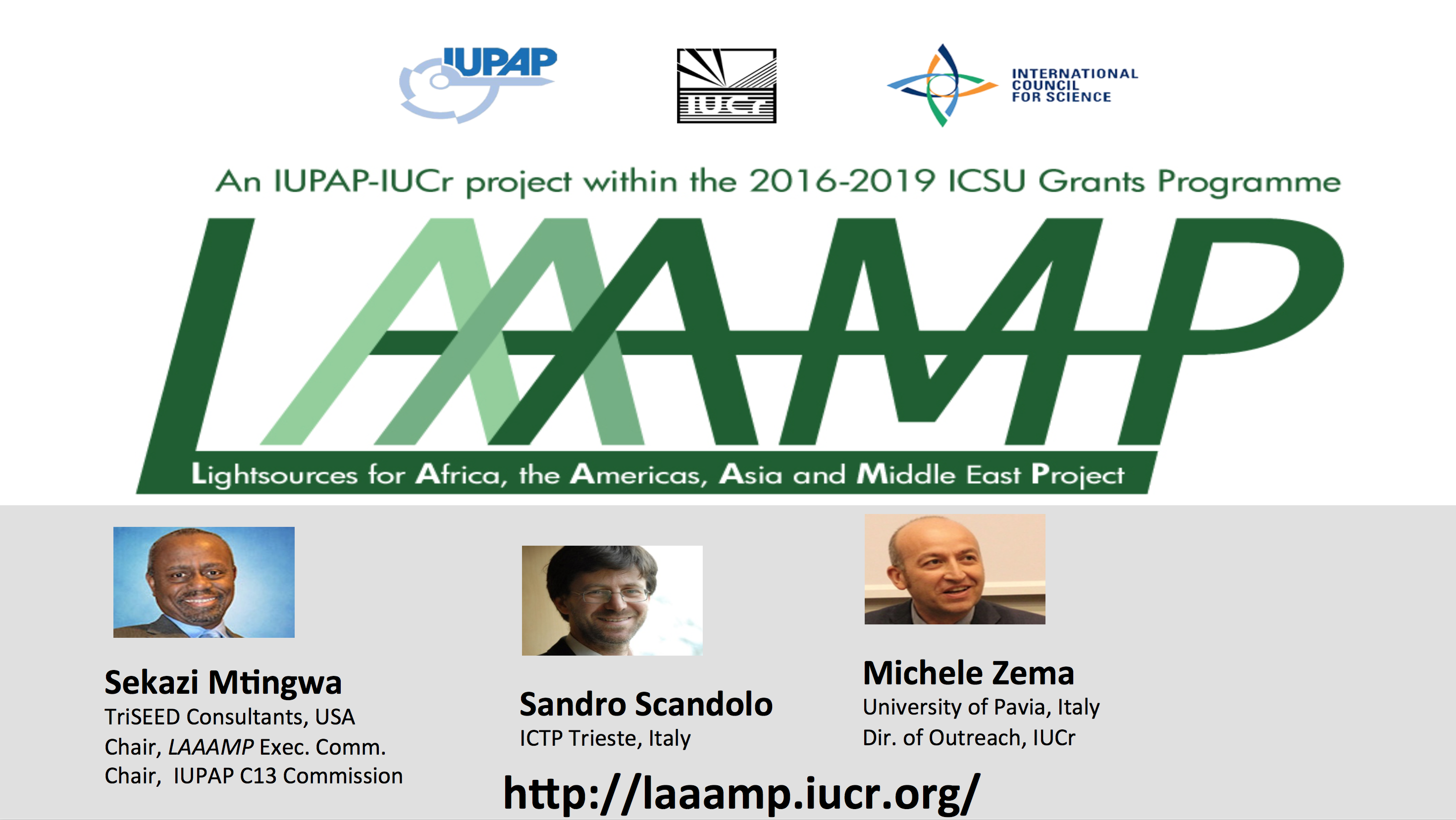 11-Nov-2019
The African Light Source : SA-ESRF-2019
27
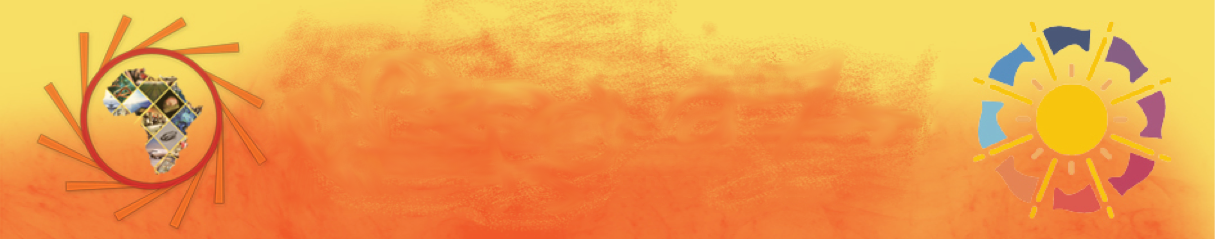 The African Light Source 
Project
Capacity in Africa
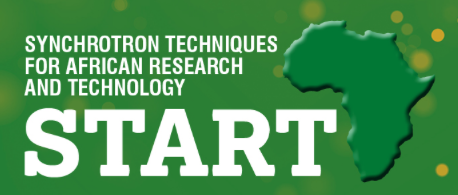 START is a collaborative project that seeks to foster the development of Synchrotron Techniques for African Research and Technology.

Two lines of scientific investigation: 
New energy materials (eg solar cells, novel catalysts) 
Structural biology studying diseases and develop drug targets. 

Jump-start Africa’s entry into synchrotron based bioscience. 
SA, Lesotho, Ethiopia participation so far ……
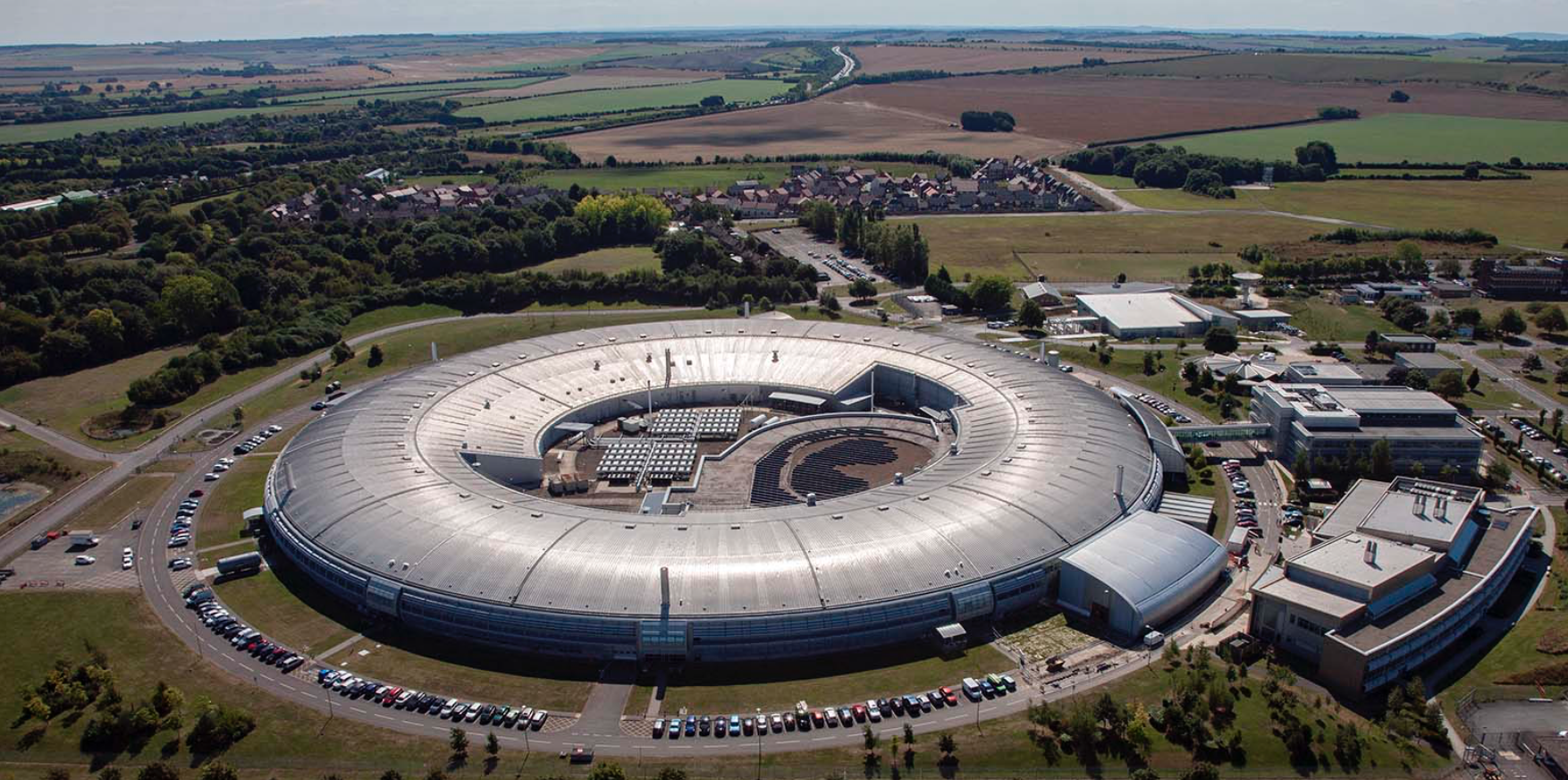 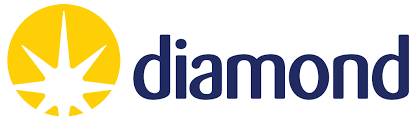 11-Nov-2019
The African Light Source : SA-ESRF-2019
28
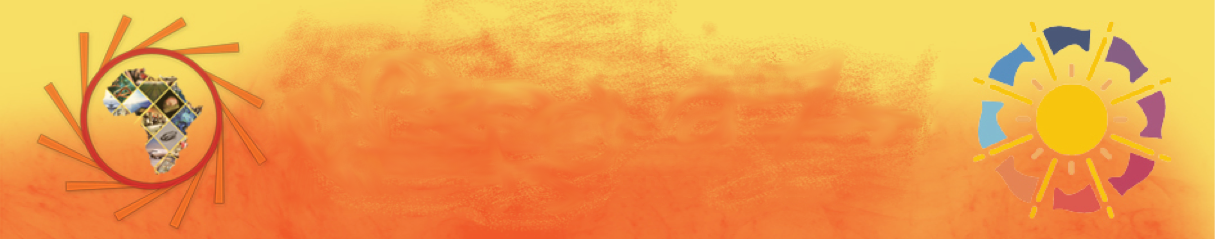 The African Light Source 
Project
Capacity in Africa
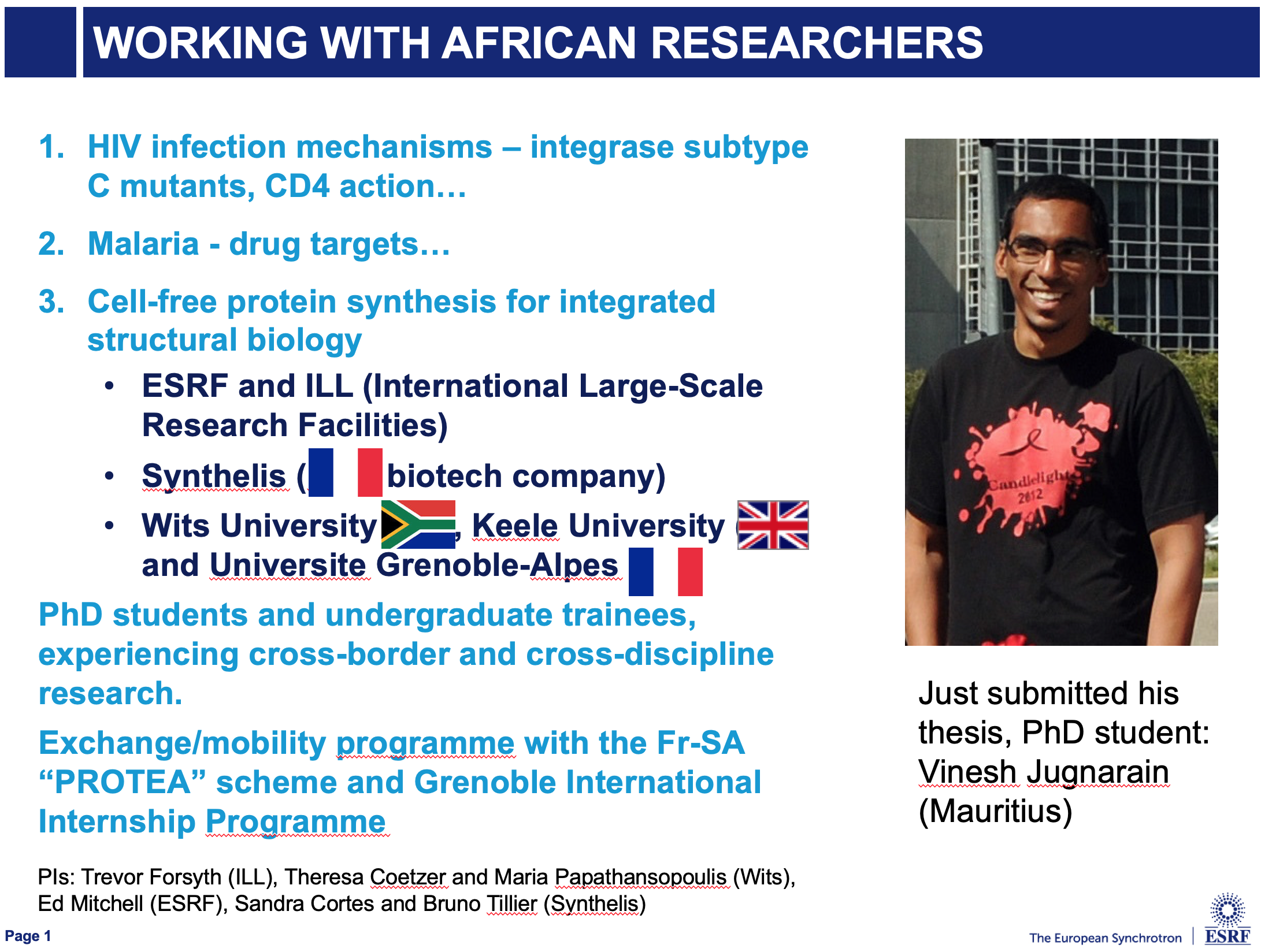 11-Nov-2019
The African Light Source : SA-ESRF-2019
29
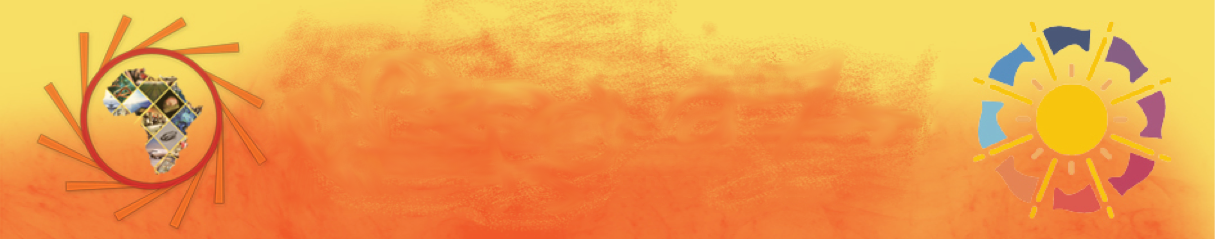 The African Light Source 
Project
Capacity in Africa
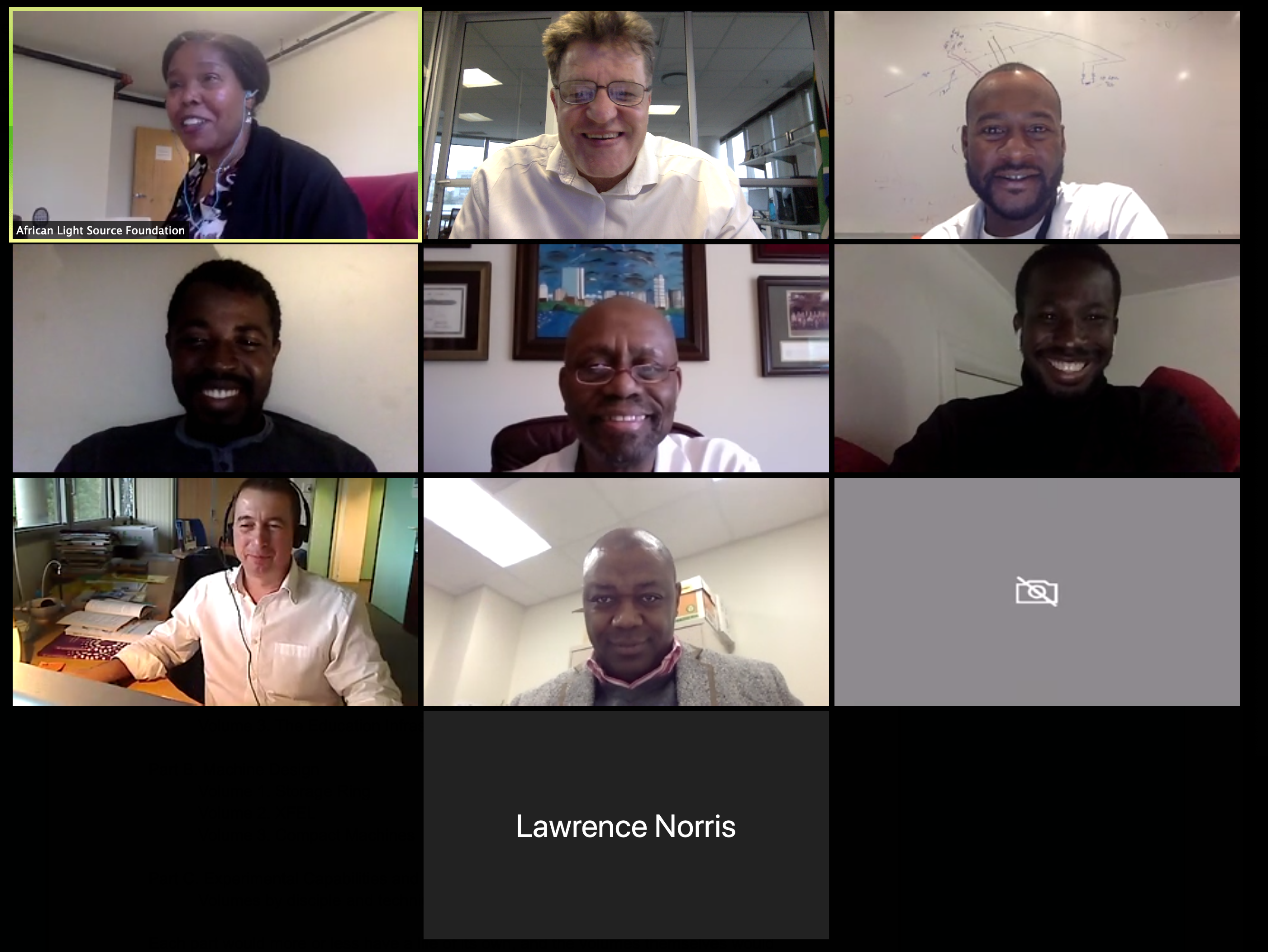 Beginnings 
of a 
CDR Team
One senior experienced Accelerator Physicist
Two young interns
from Africa
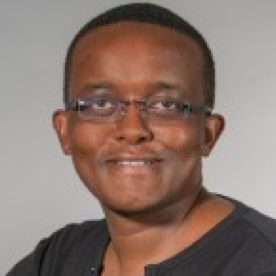 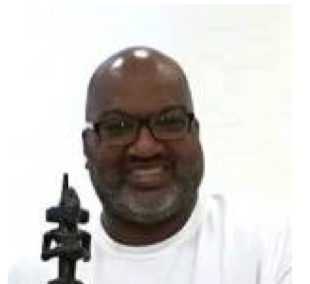 11-Nov-2019
The African Light Source : SA-ESRF-2019
30
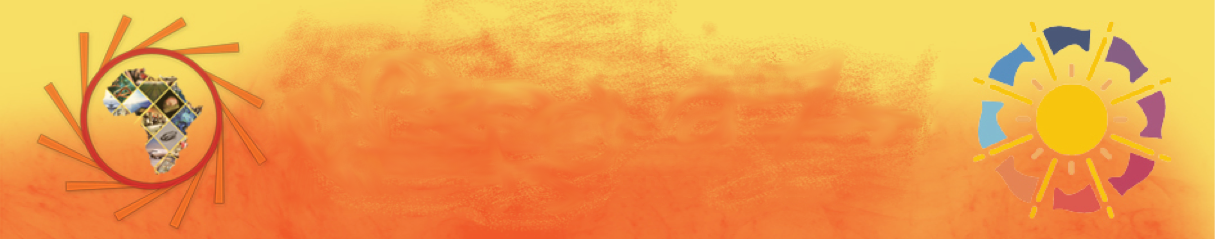 The African Light Source 
Project
Recent AfLS Events
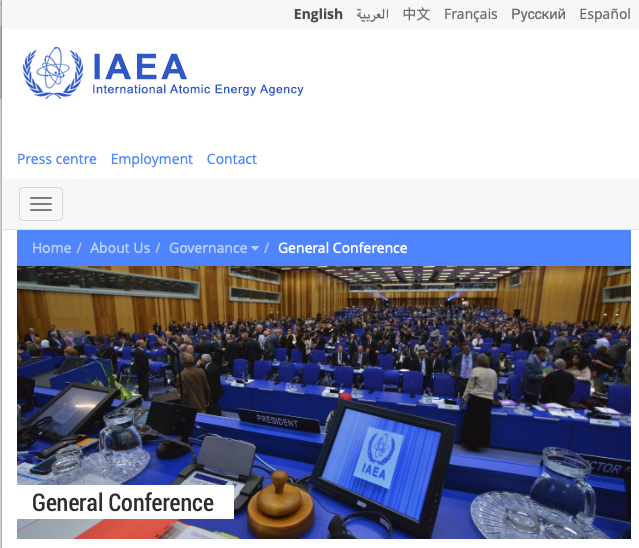 63rd IAEA General Conference

AfLS, Thais, SESAME and Elettra,  African govt reps.

September 16-21 2019
90-min slot dedicated to synchrotron applications, showing usefulness to both developed and developing countries, “side event”, of Sep 17.
11-Nov-2019
The African Light Source : SA-ESRF-2019
31
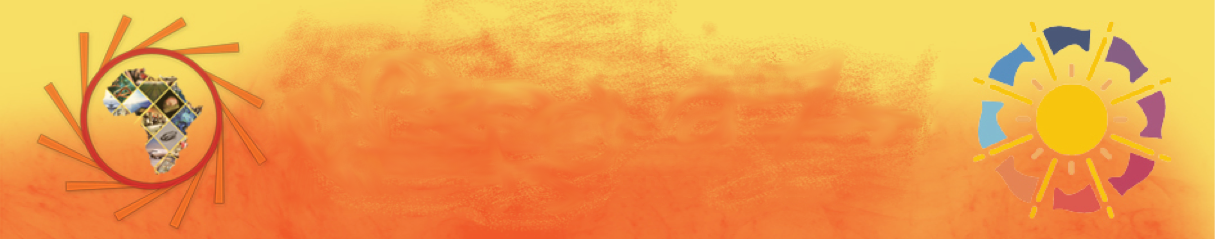 The African Light Source 
Project
Upcoming AfLS Events
ICTP sponsored ALS School : 4-15 May 2020
Leonardo Building : Budinich Lecture Hall
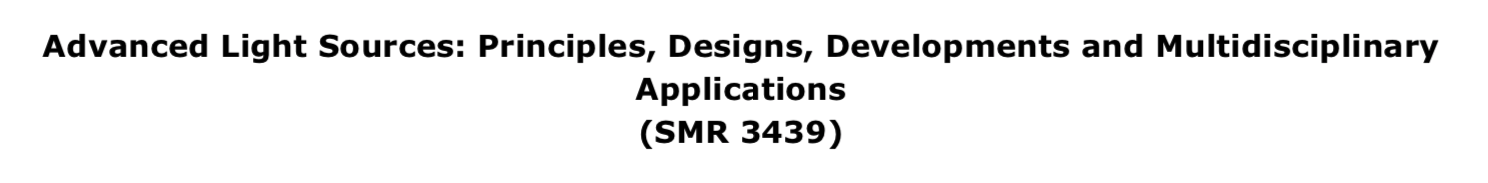 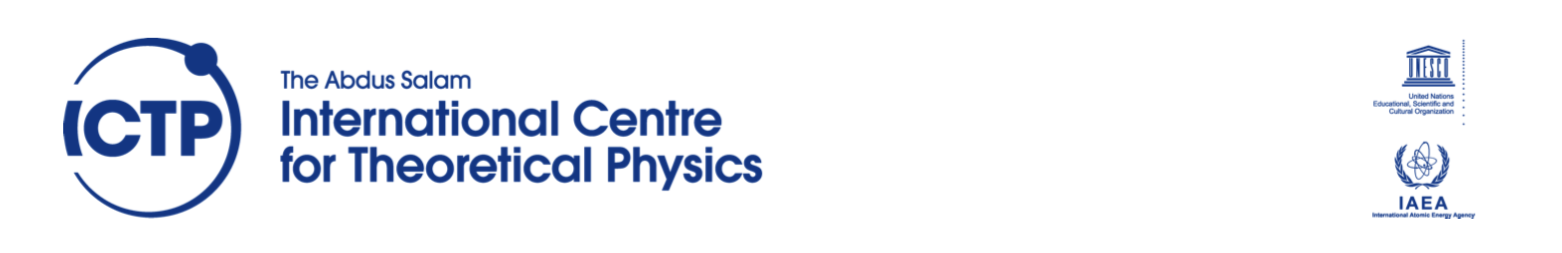 11-Nov-2019
The African Light Source : SA-ESRF-2019
32
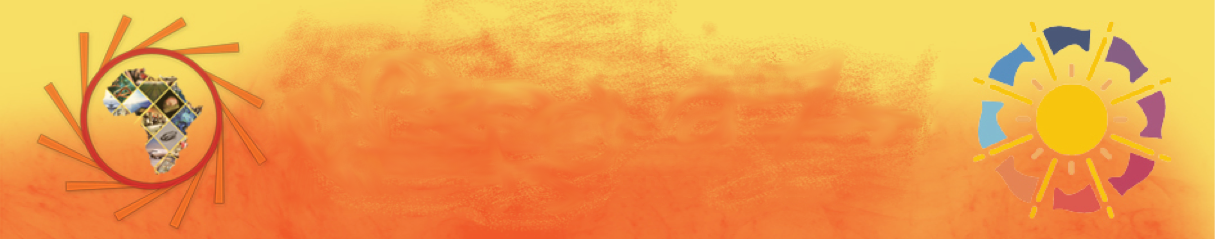 The African Light Source 
Project
Upcoming AfLS Events
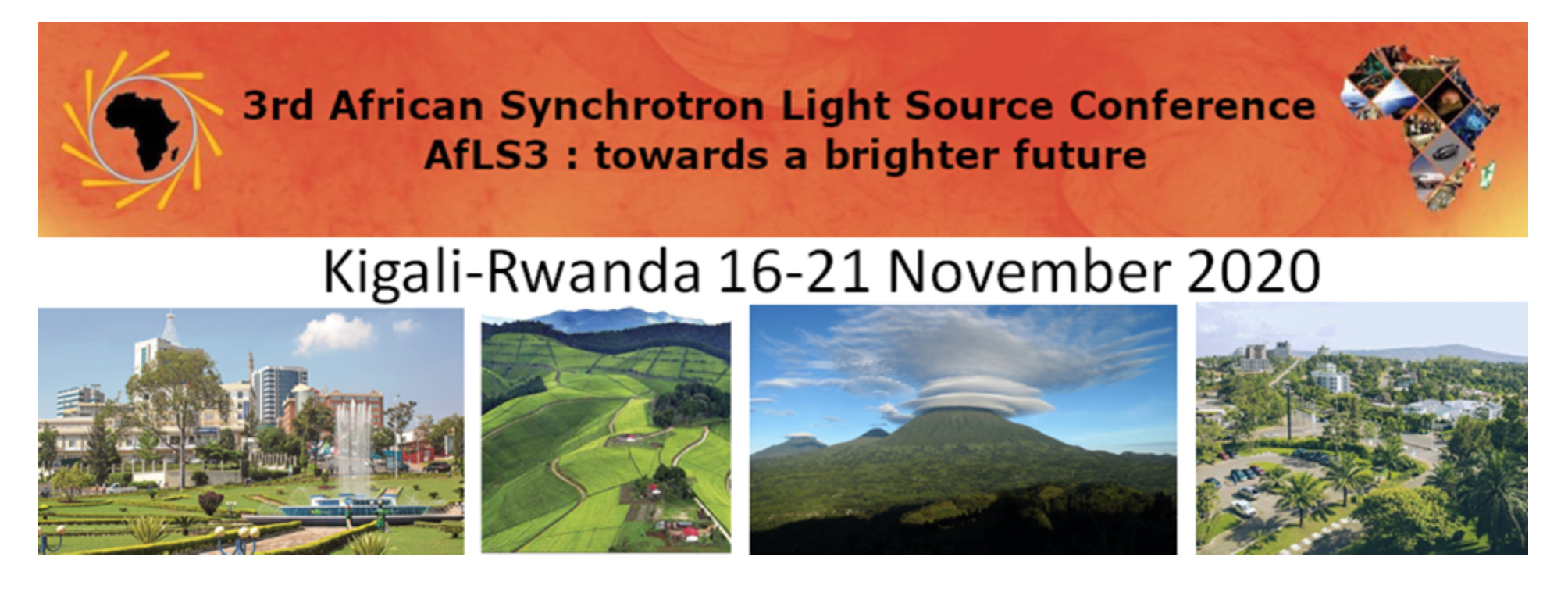 11-Nov-2019
The African Light Source : SA-ESRF-2019
33